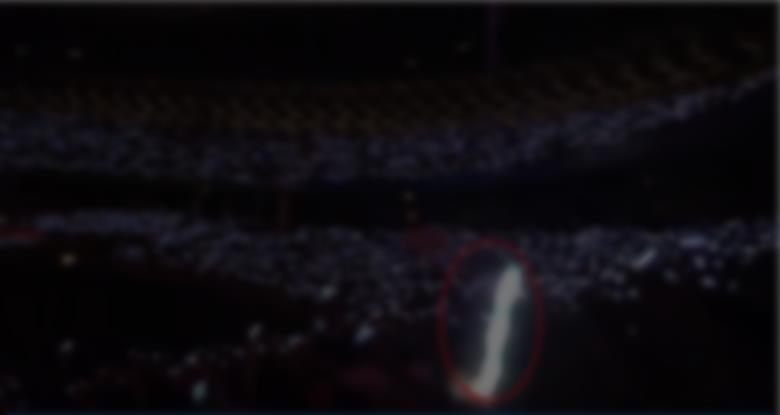 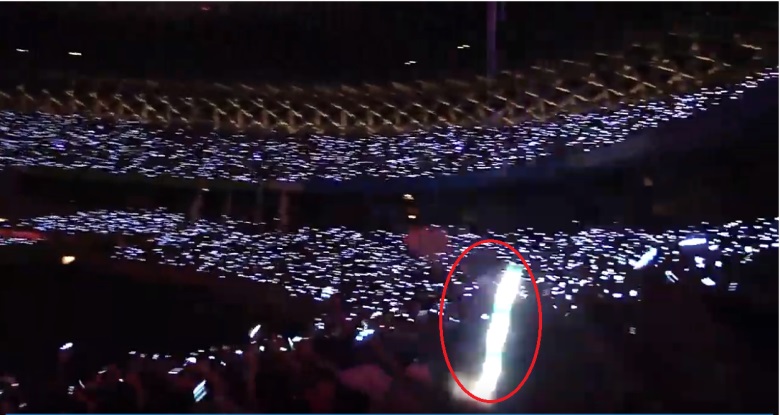 靈光剎現---分析眩光的好壞
報告人:賴信宗
指導老師:黃淑卿、葉憬忠
1
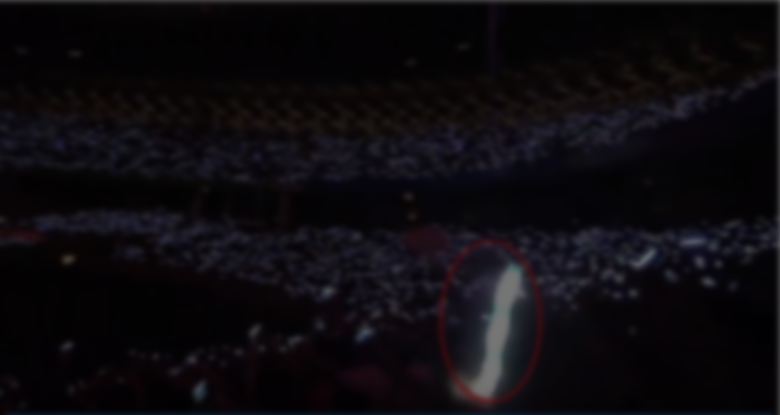 研究動機
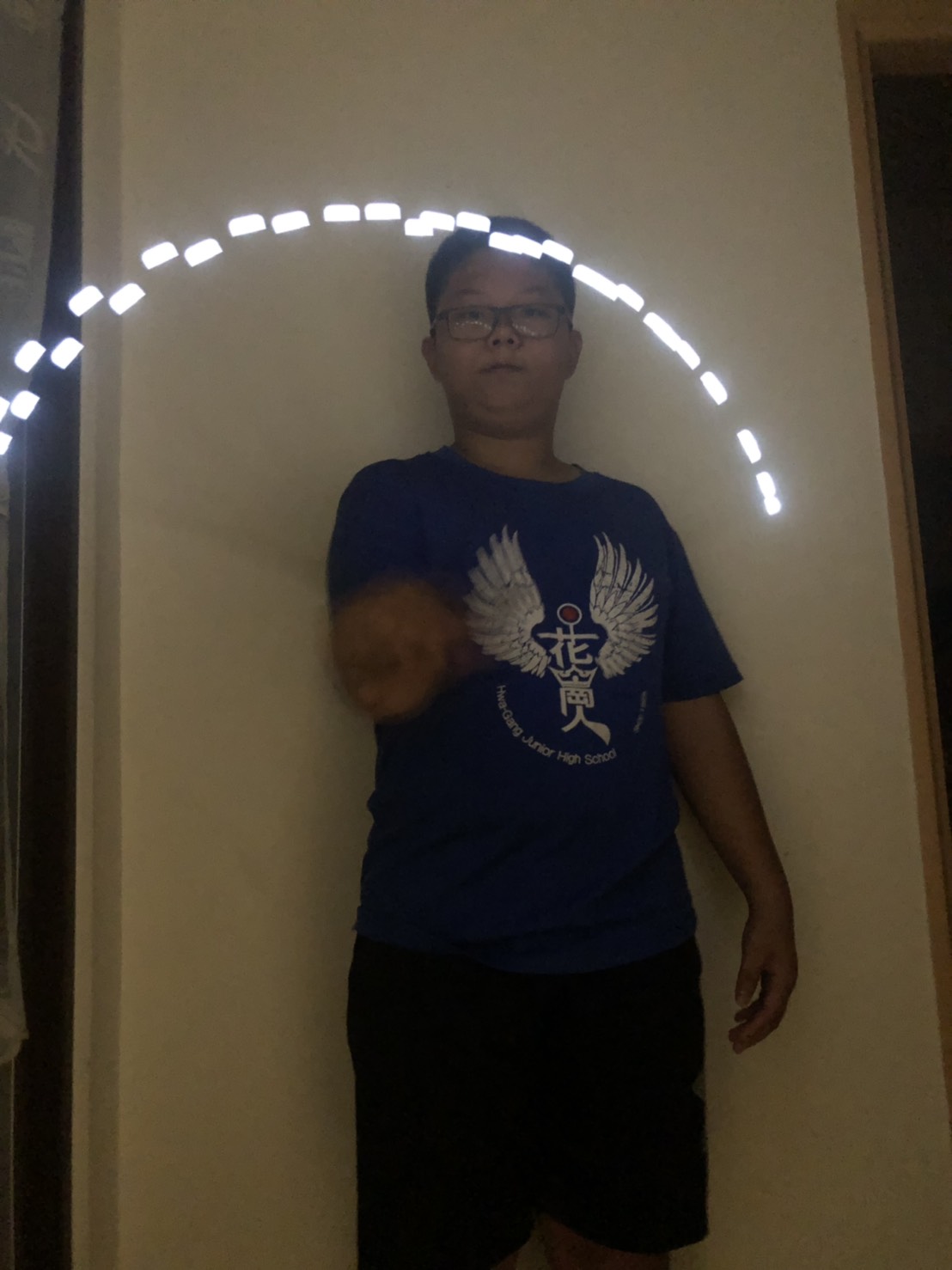 2
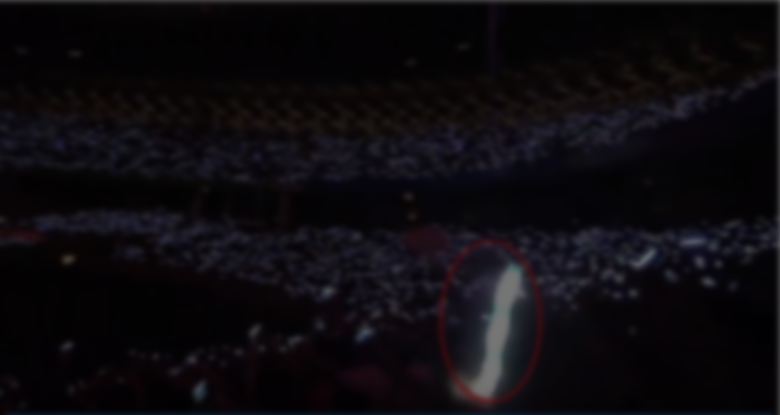 研究大綱
3
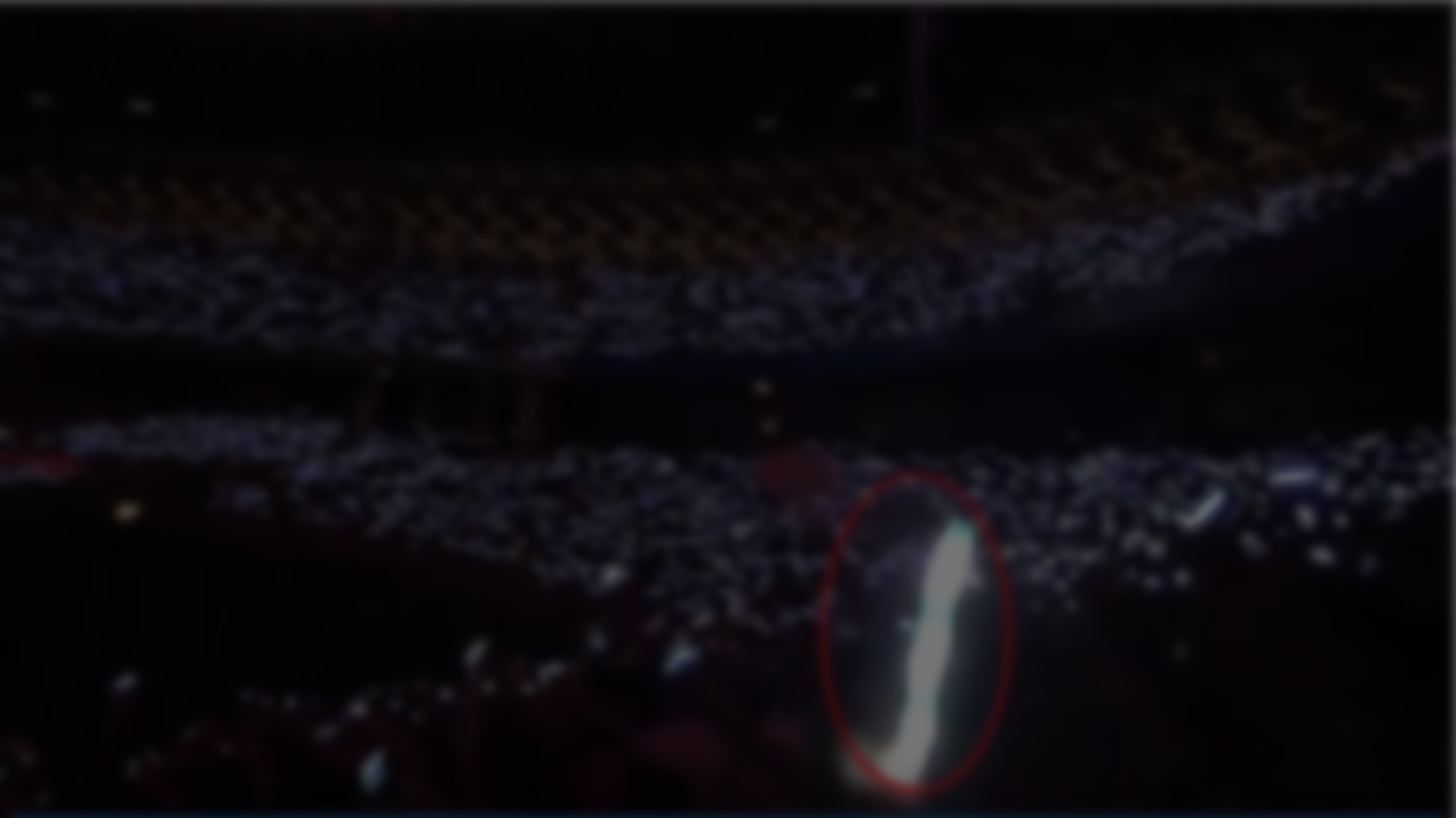 研究目的
一、了解眩光
二、測量形成眩光的長寬、面積
三、研究眩光對人體的影響
4
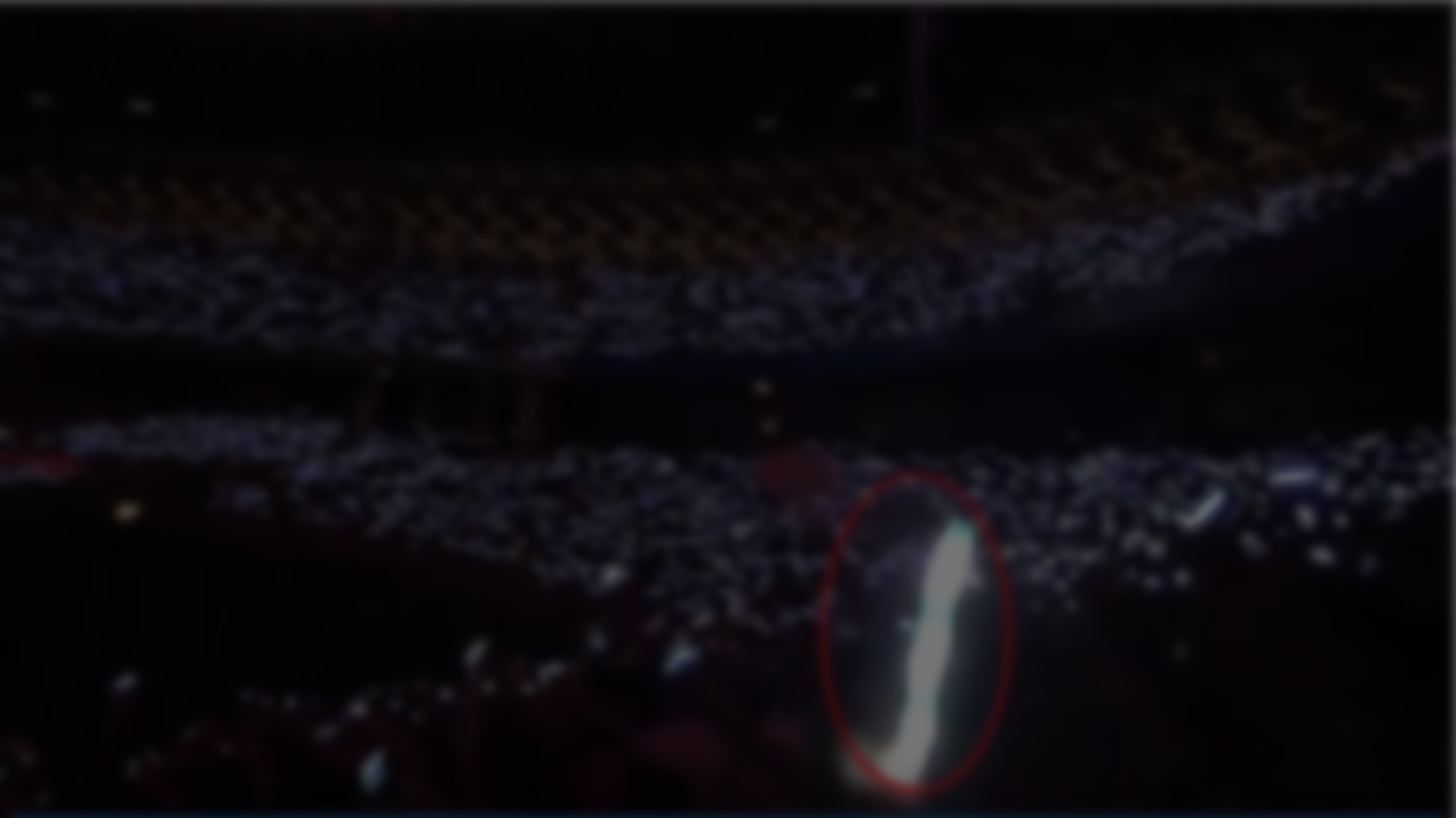 研究流程
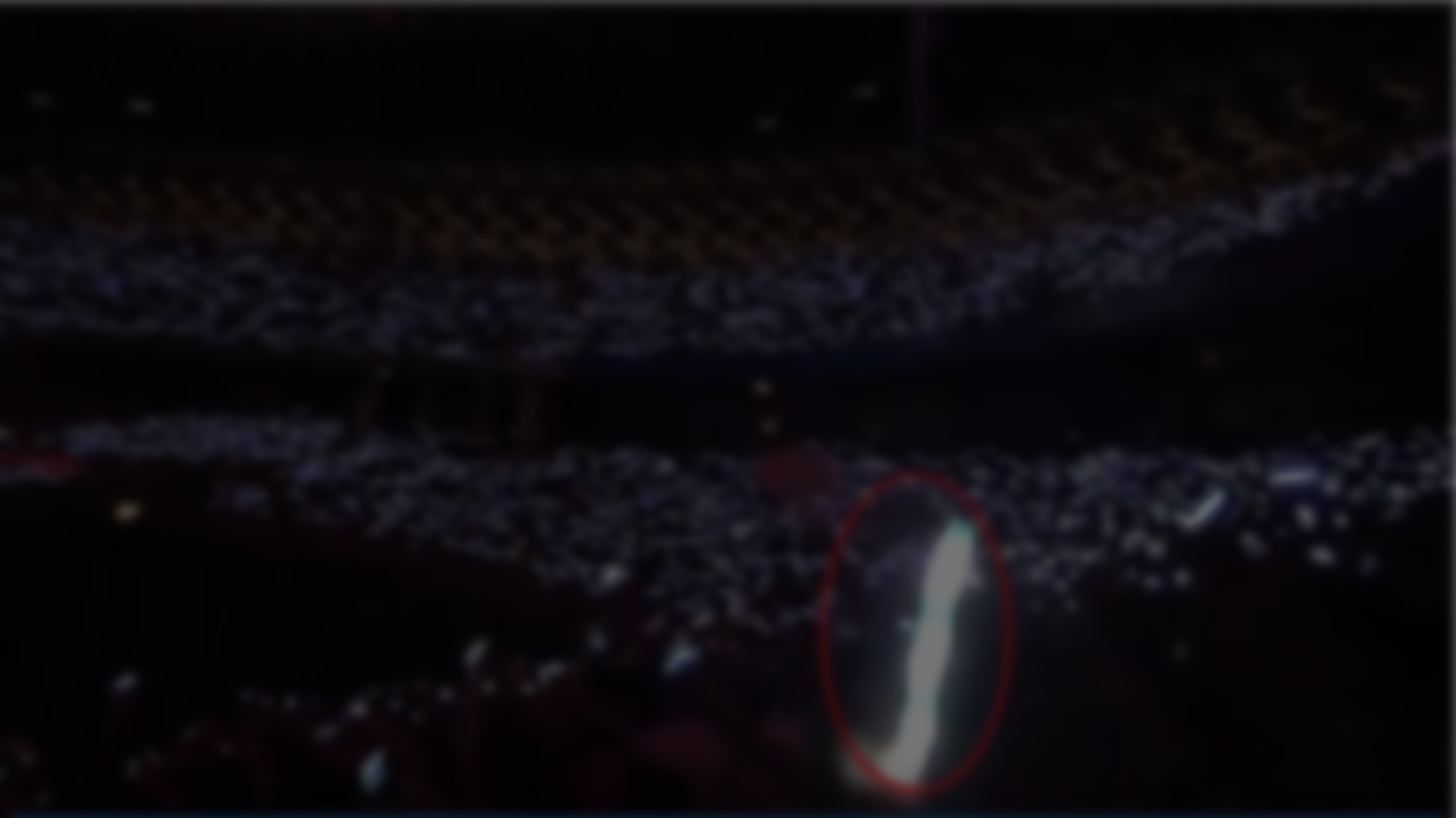 文獻探討
6
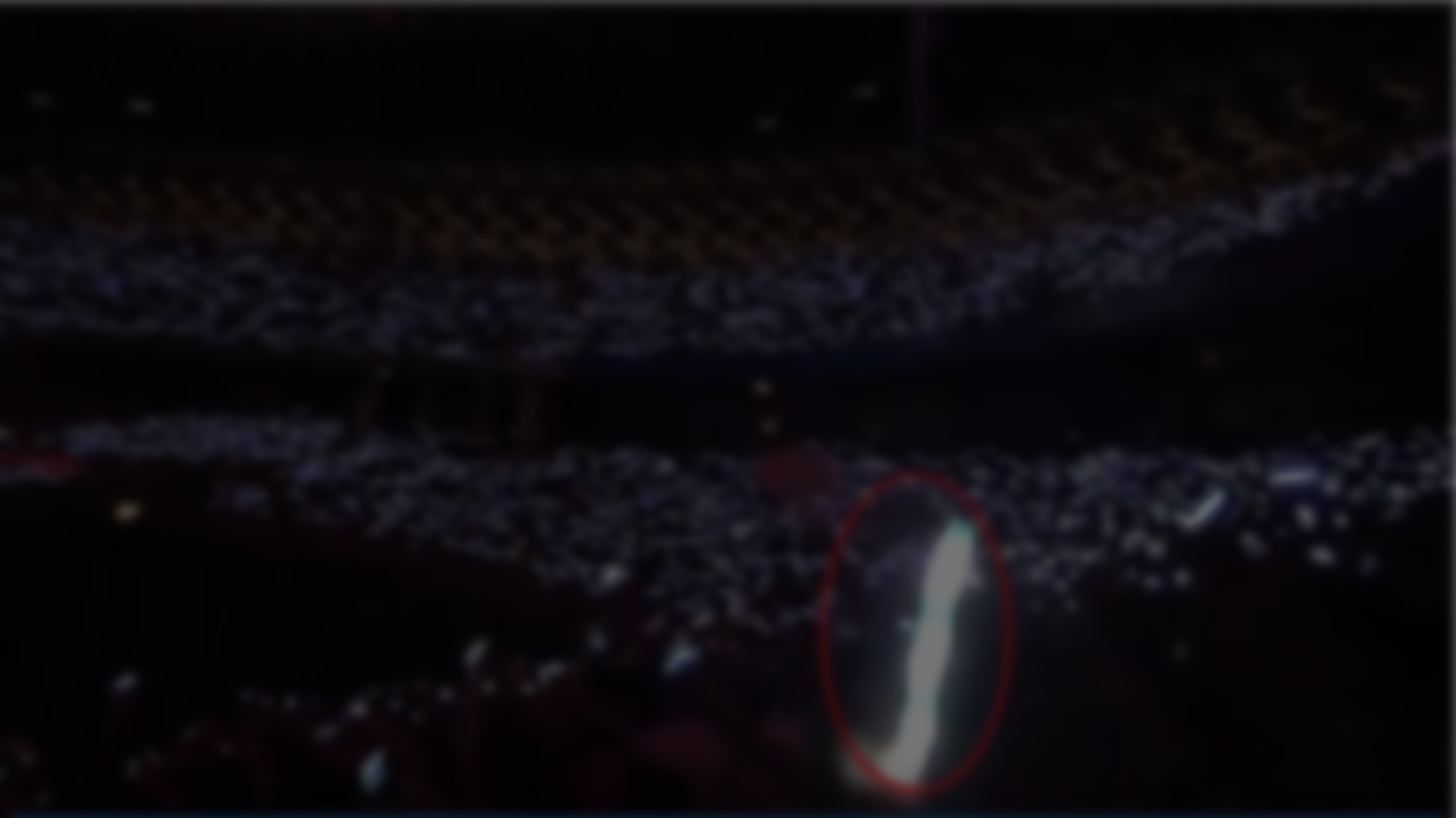 何謂眩光?
眩光:
由戶外強光在鏡片和其它表面上產生反射所引起的。因為光源與環境的配合不良時，會導致眼睛無法看清楚視覺範圍內景物
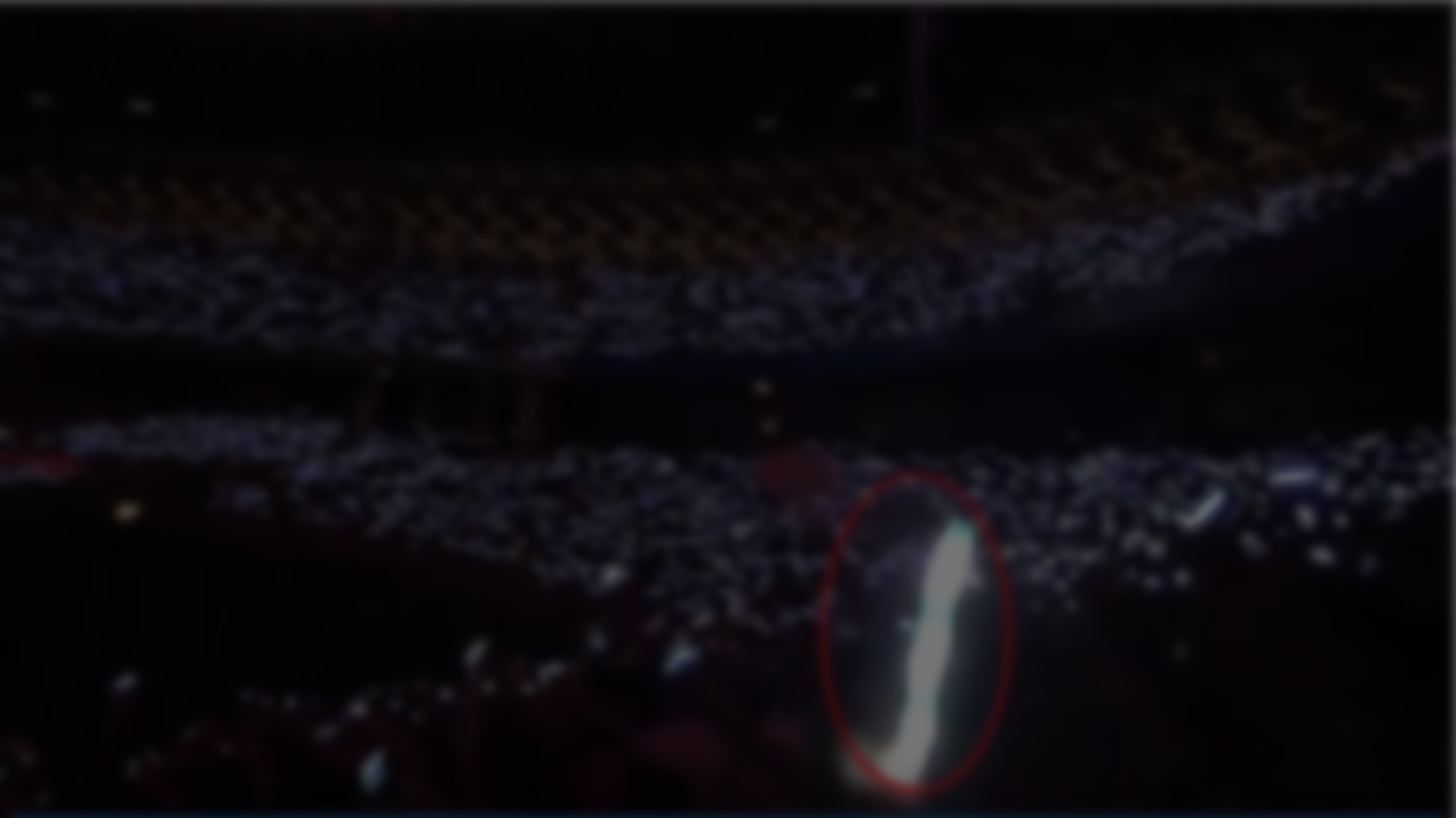 眩光分類:
●直接眩光
●反射眩光
●對比眩光
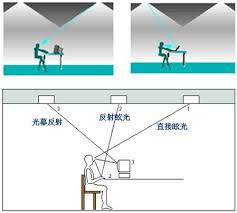 反射  眩光
直接眩光
8
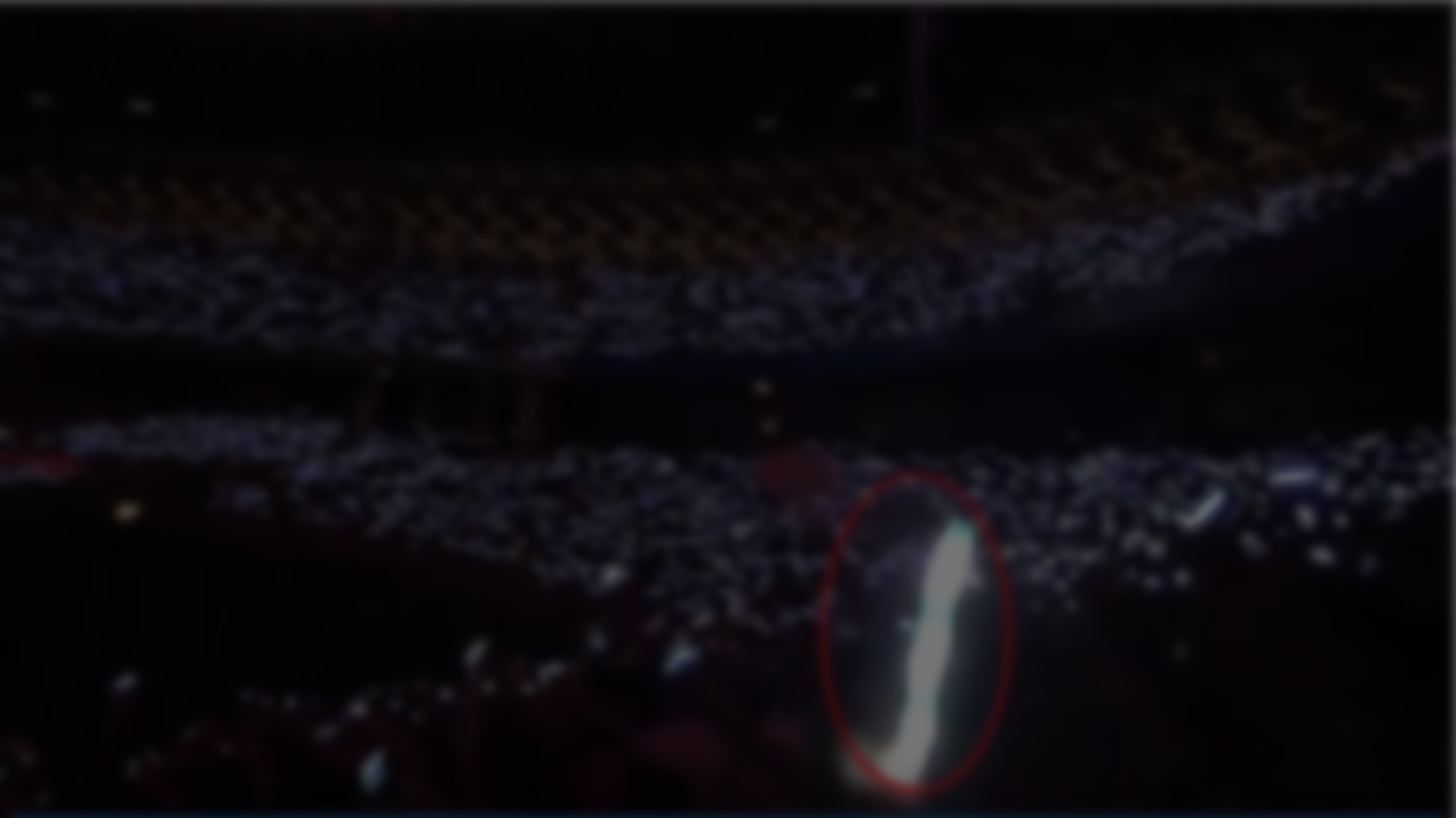 CIE:是一個有關光學、照明、顏色和色度空間科學領域的國際權威組織，成立於 1913 年
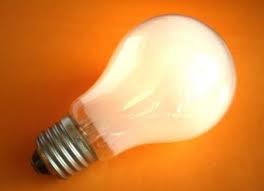 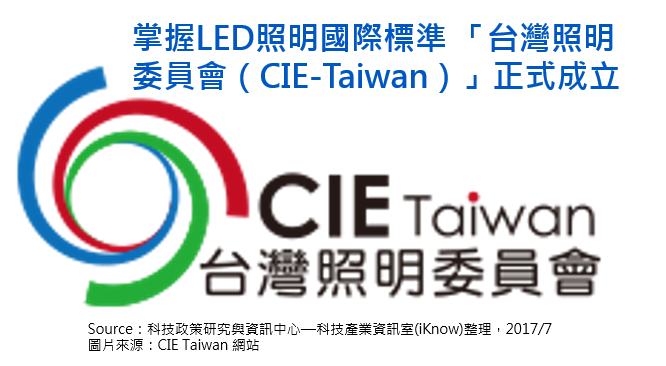 9
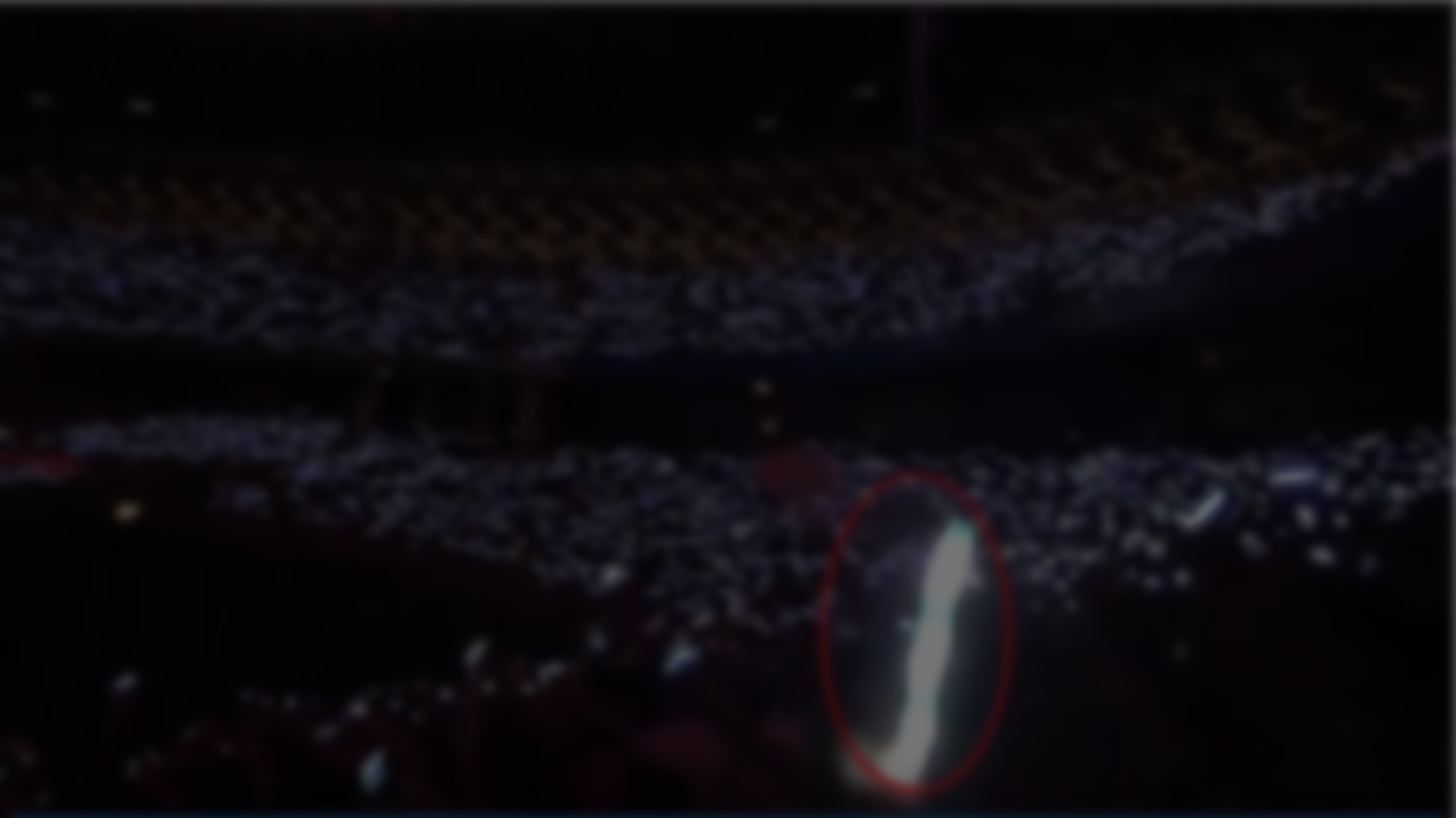 CIE 對於眩光限制的質量等級
10
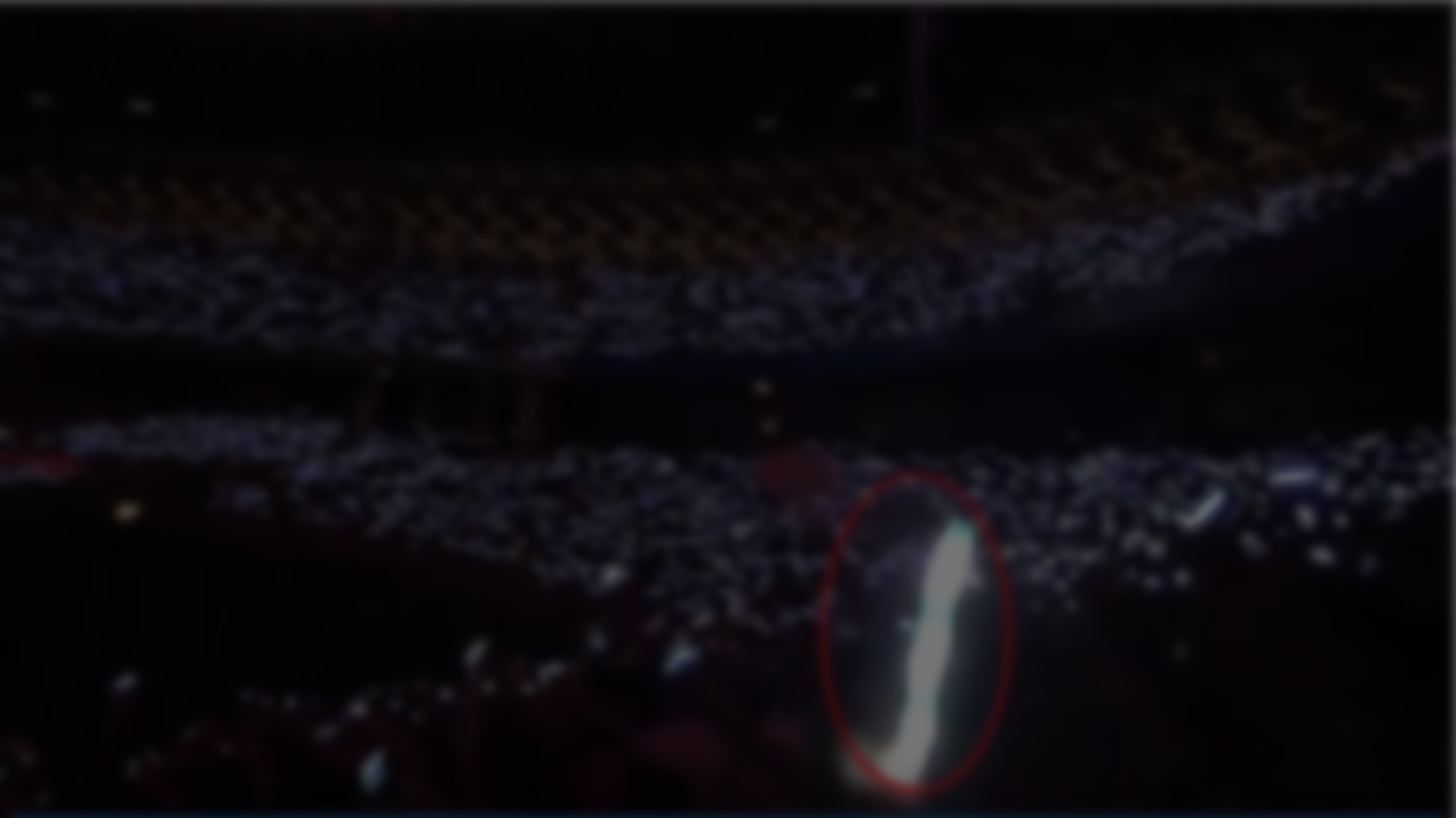 光害
●或稱光污染，是過度使用照明系統產生的問題。會使得觀察宇宙受到影響，亦破壞了生態平衡
●是工業發展的副產品，來自家居照明、廣告、商業產品、辦公大樓、工廠、街燈及露天大型運動場。
●影響國家主要是已開發國家
●小量的光害亦會製造嚴重的問題
11
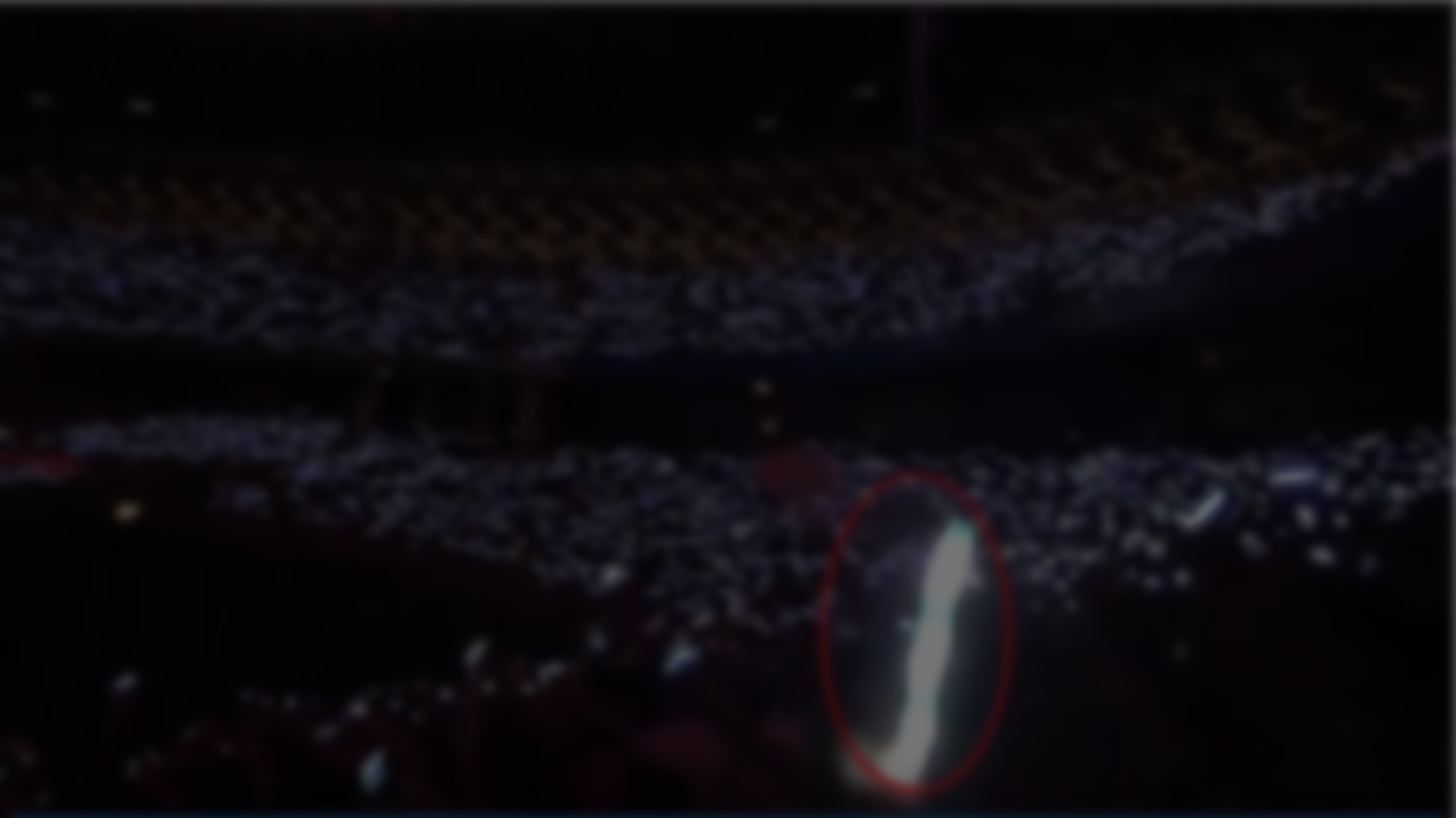 眩光對人的傷害
●刺眼眩光在 30 秒至 60 秒內，即會對眼睛視力的健康產生明顯傷害。
●反射眩光即俗稱的反光，會使影像模糊化，易造成眼睛疲勞，閱讀吃力，進一步造成眼睛酸痛及頭痛。
●平均每五位上班族就有四位受到眼部不適的困擾，且伴隨著頭痛，疲倦與流淚的症狀
●43%學童在閱讀時感到最不適的，正是眩光反光的問題。
12
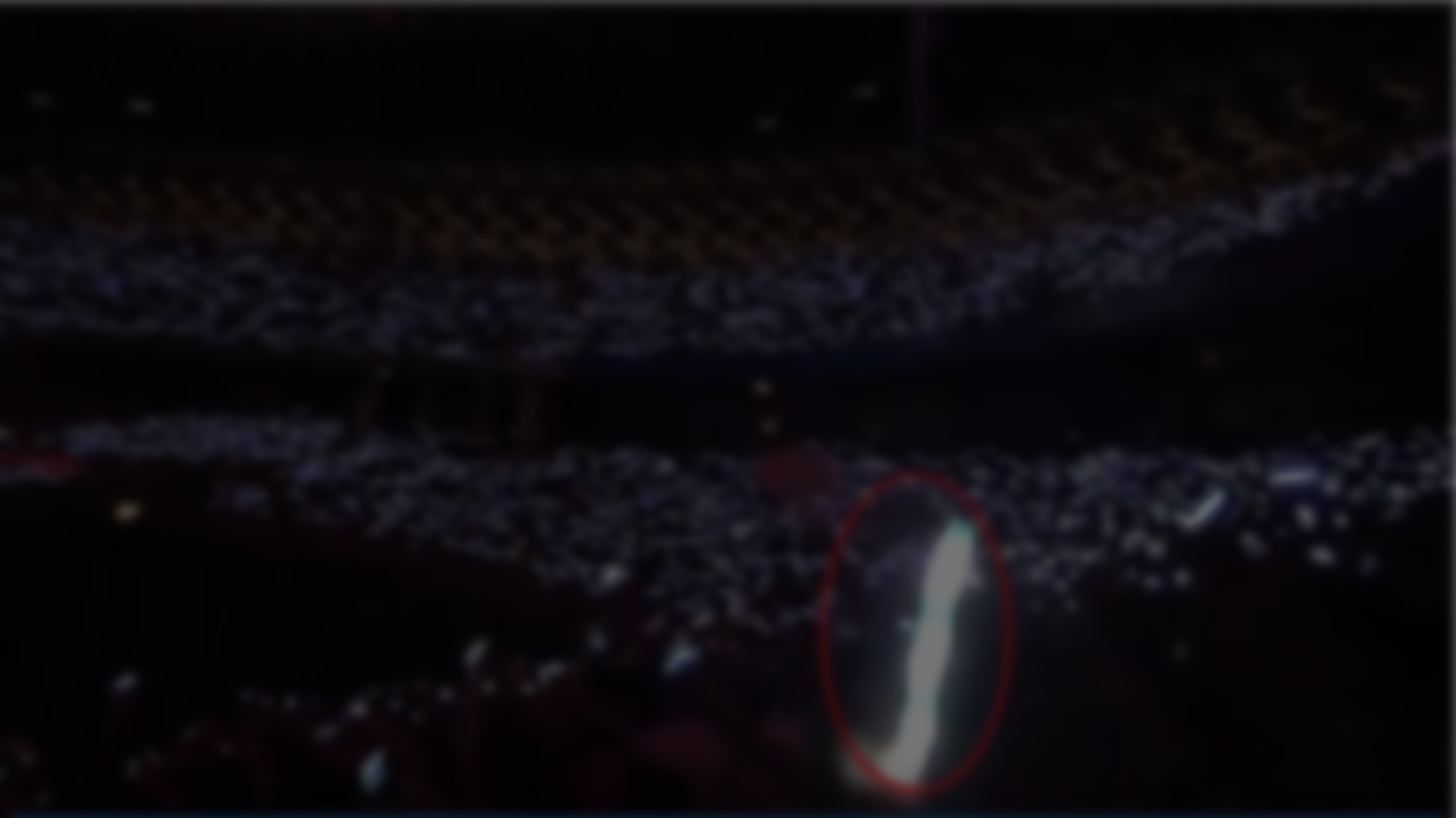 防止眩光現象的有效技巧?
13
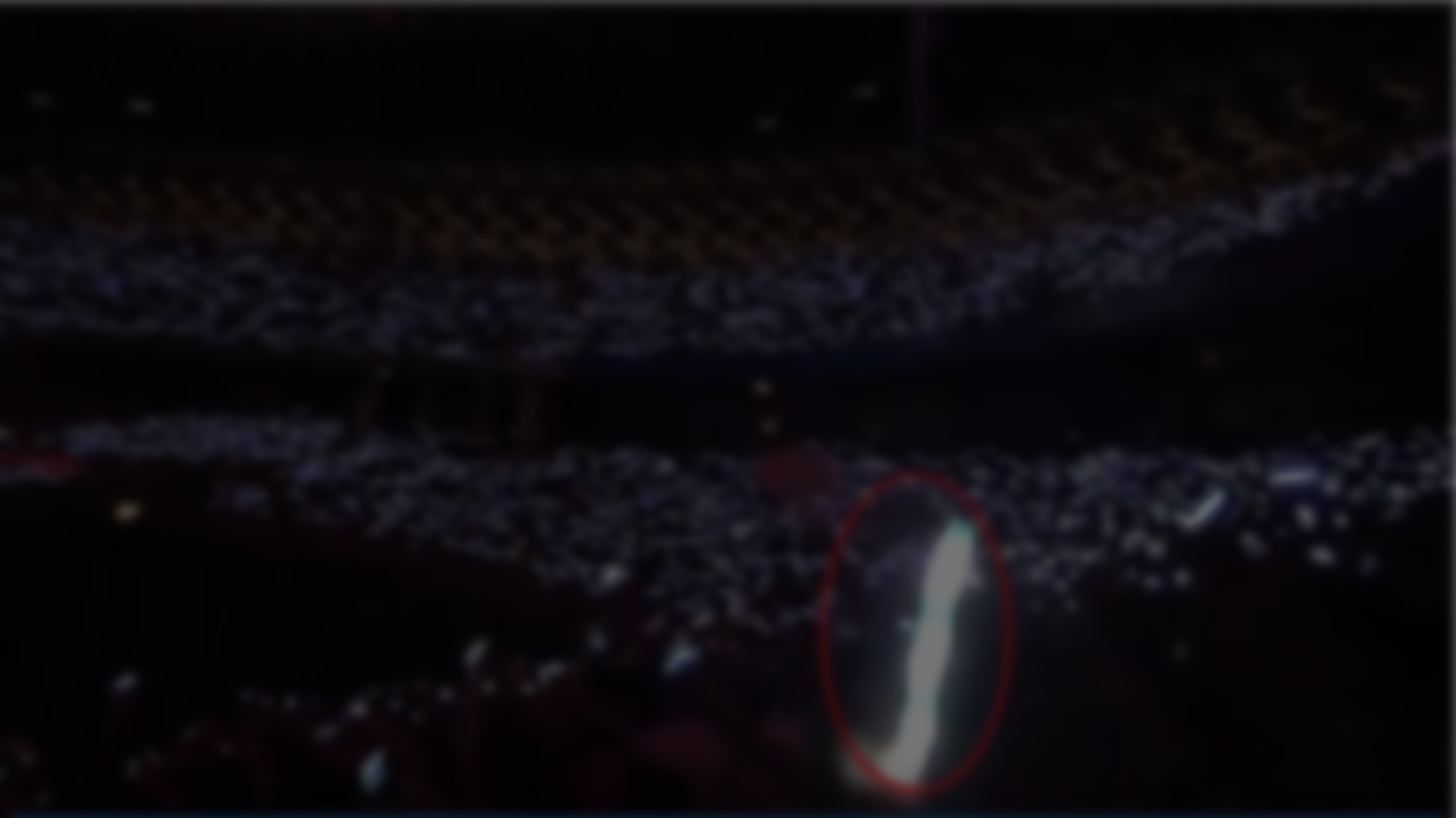 從根源上防止眩光現象的產生——視野角度和亮度調整。
當人體在站立或坐下時，雙眼可見的正常範圍就是人的視野。如果將亮度效果控制在視野範圍之外，也就可以杜絕眩光現象了
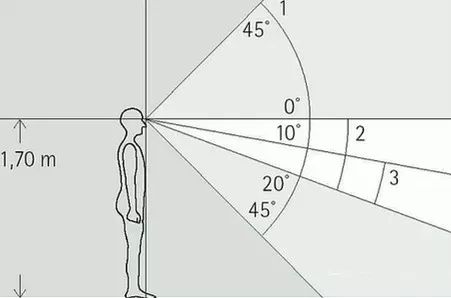 14
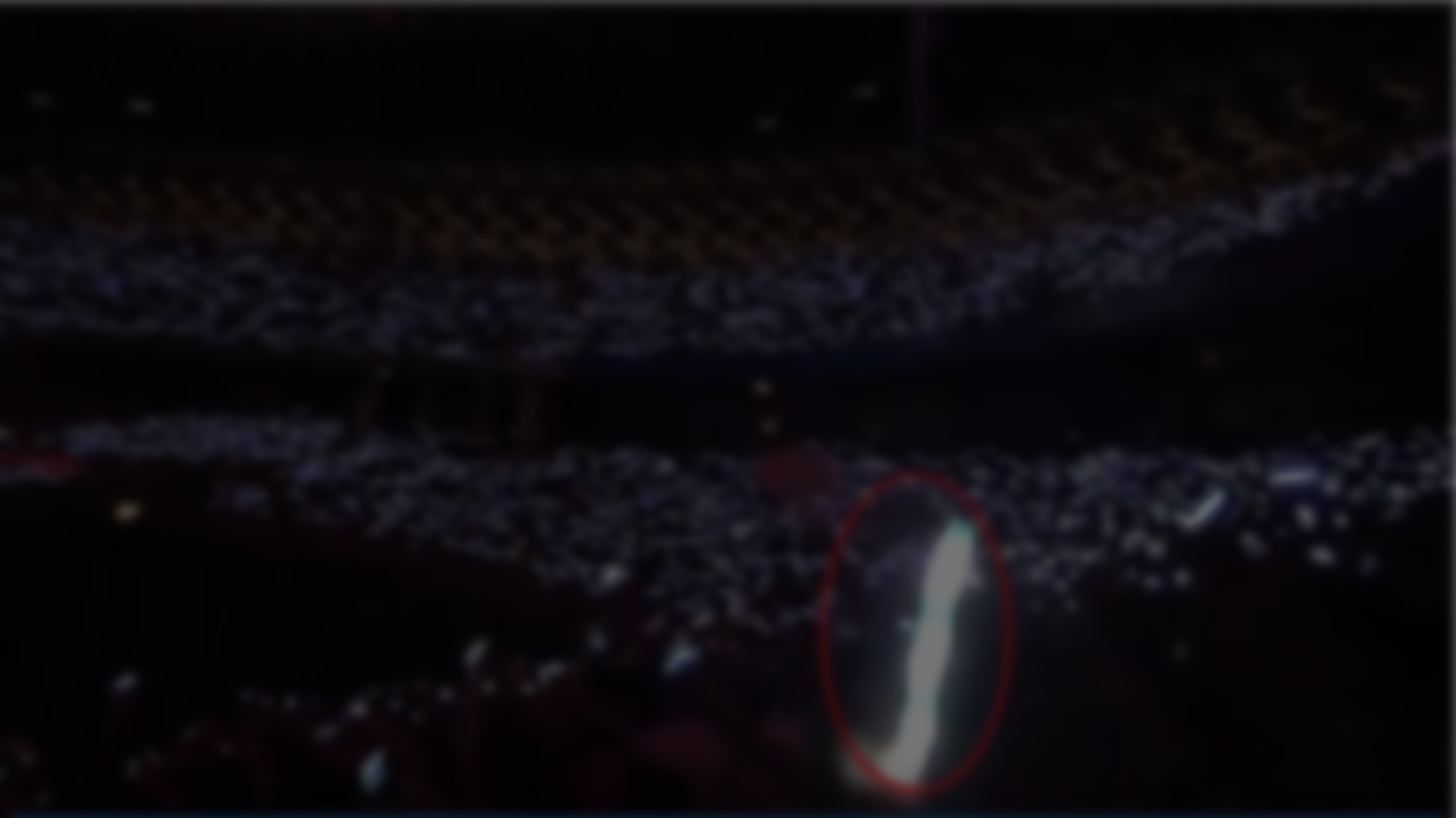 抗眩膜
簡稱 AG，可降低被加工表面的反射光，減少光線對目視的干擾。鏡面看起來呈現霧狀，但不影響觀看。某種技術最常在手機及後照鏡上看到。
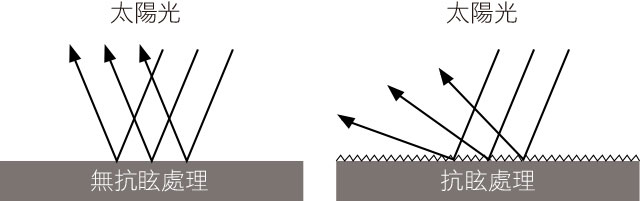 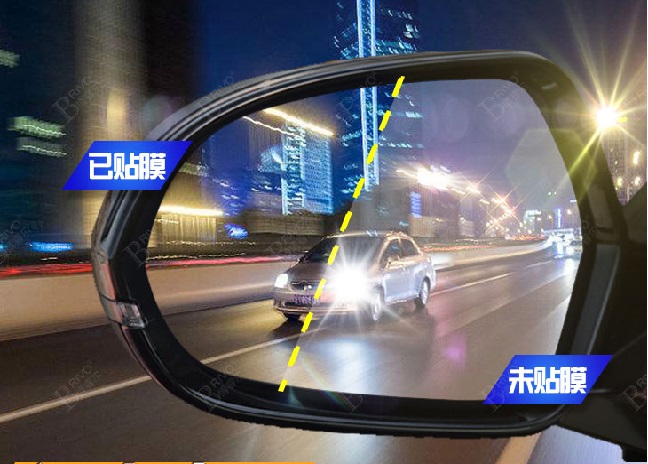 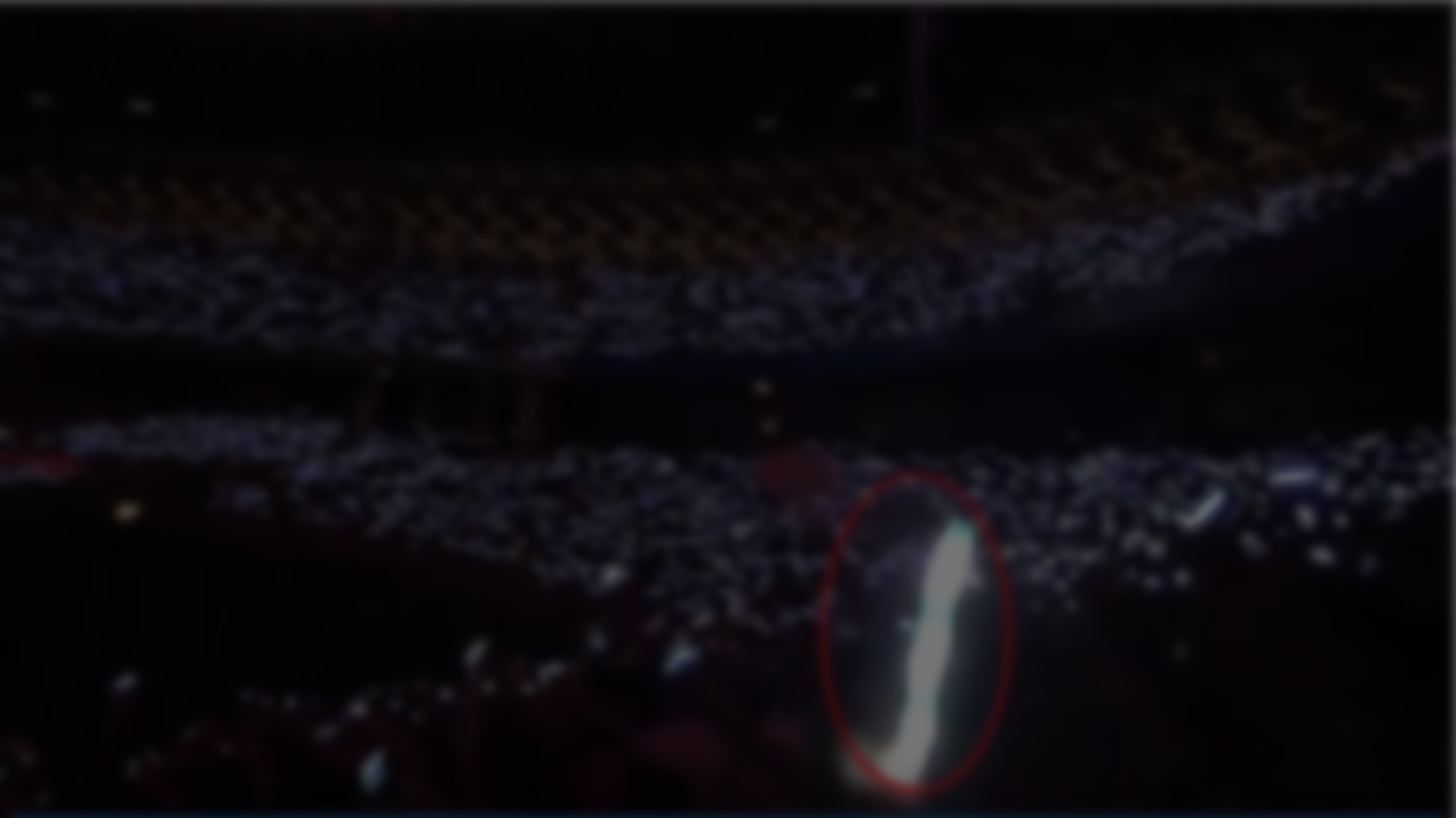 蝕刻 AG 玻璃
是通過化學的方式，在玻璃表面形成0.05mm左右的深度的蝕刻層，讓玻璃表面形成凹凸不均勻的表面狀起到減少反射，防止眩光的功能。
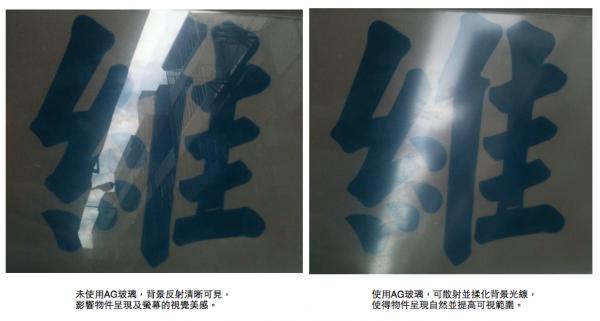 16
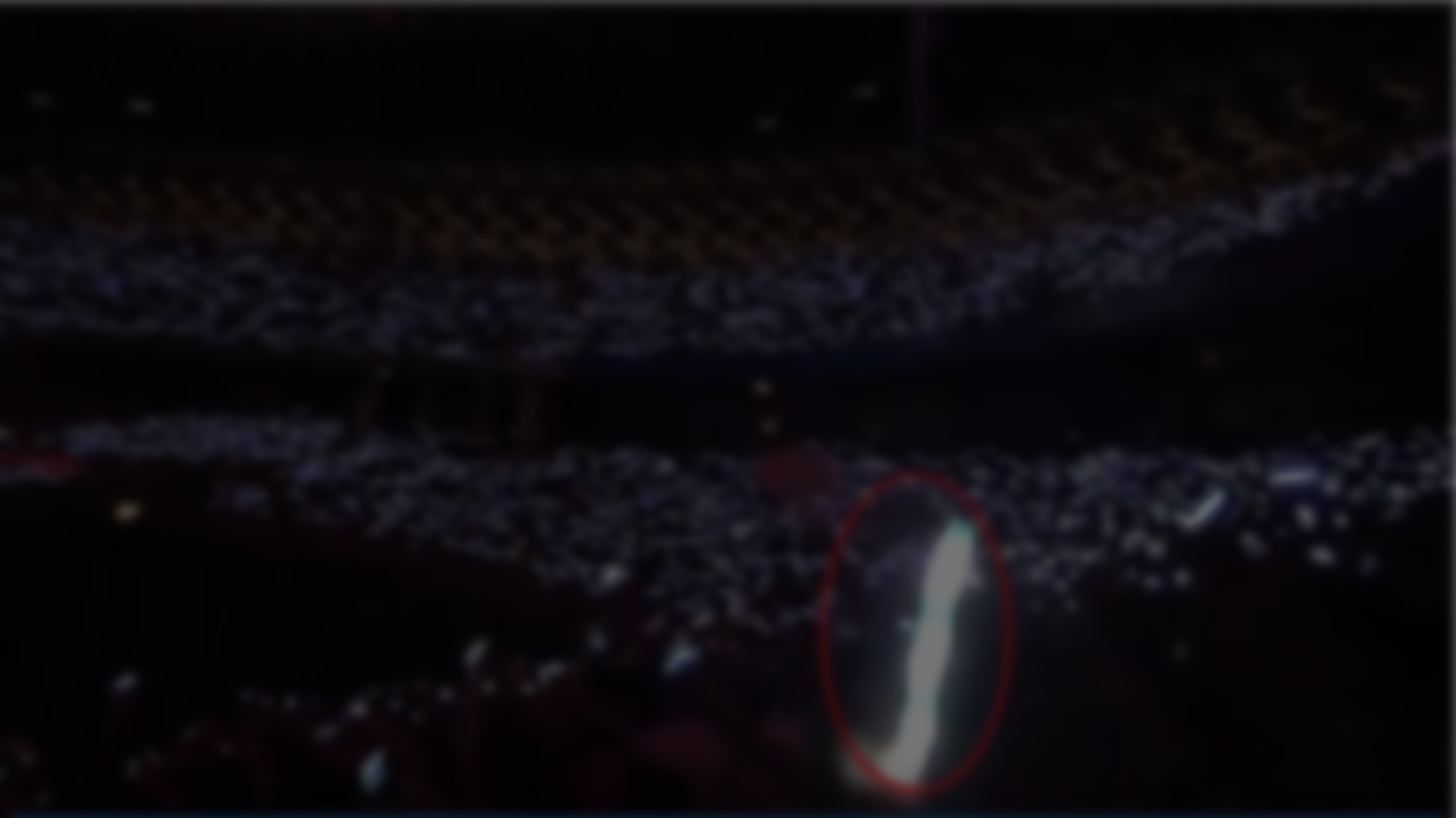 間接照明應用
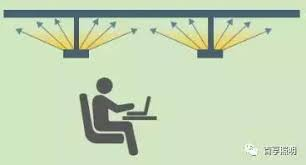 17
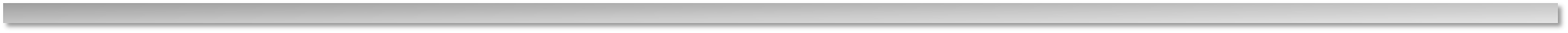 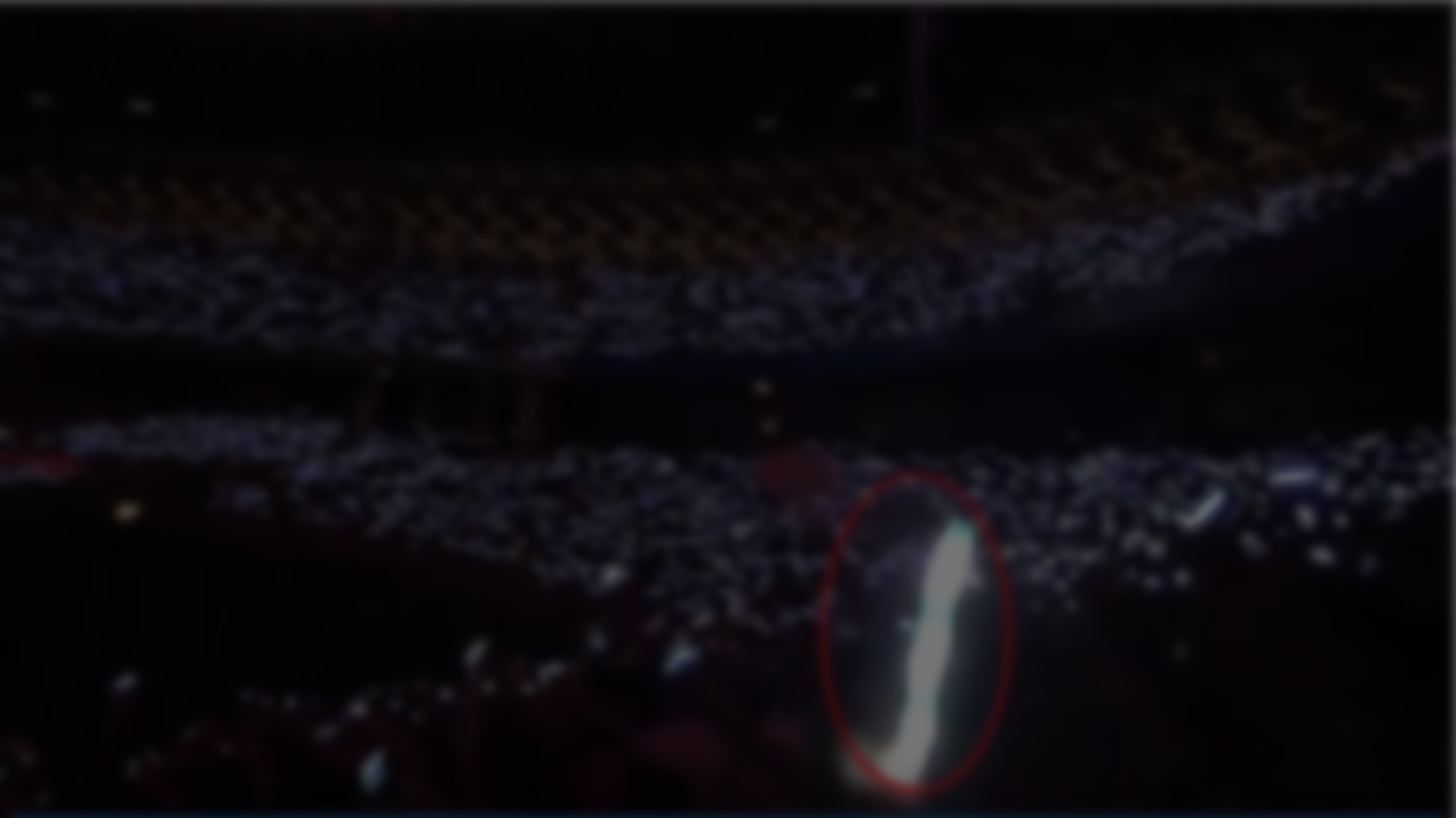 評價眩光的辦法:統一眩光指數(UGR)
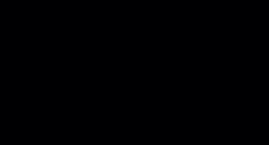 UGR＜9
●統一眩光指數和主觀感覺的關係：
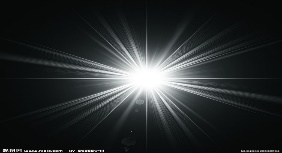 UGR＞28
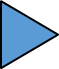 18
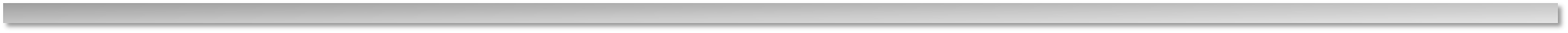 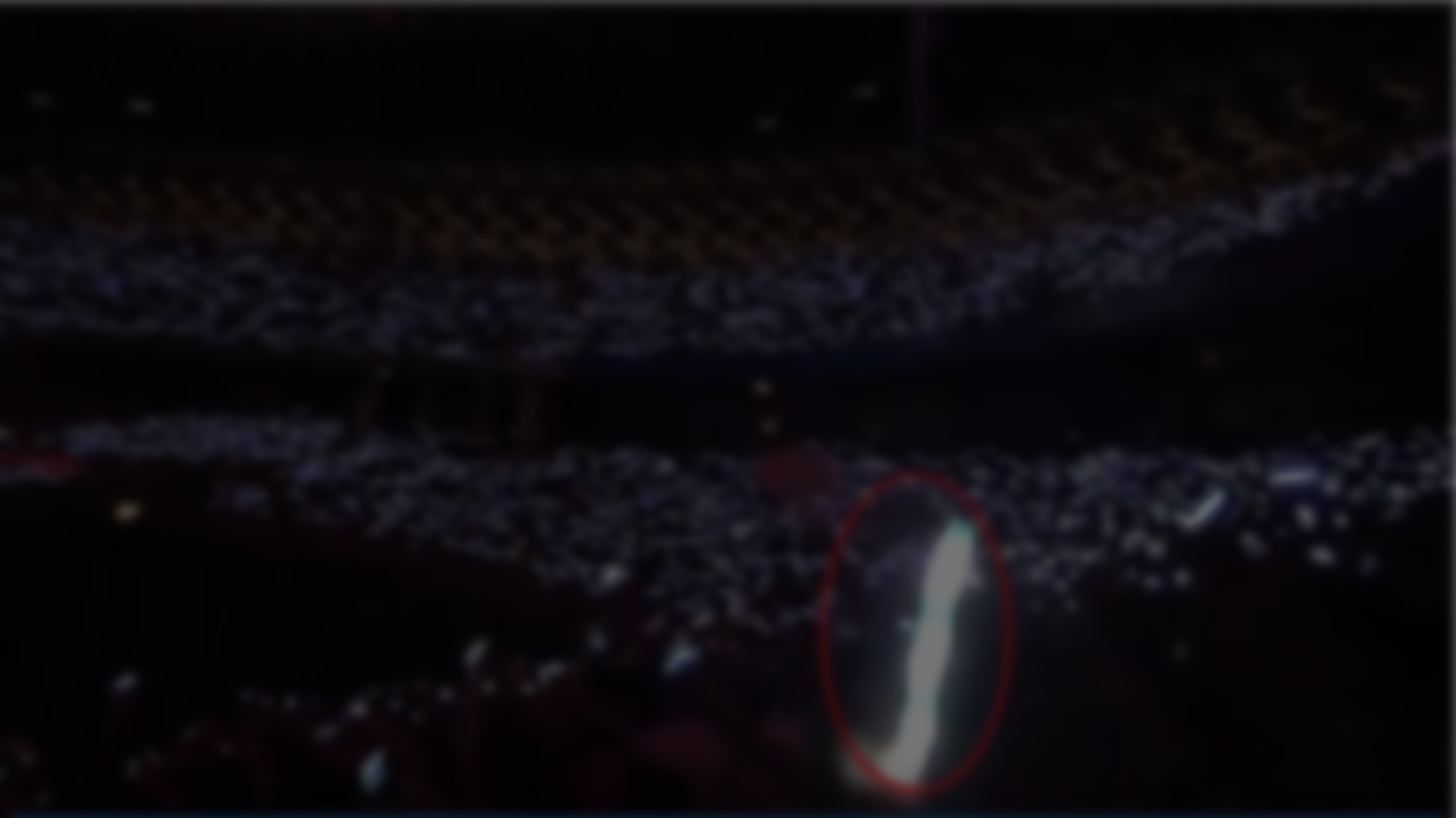 實驗:形成眩光的長寬、面積實驗

實驗方法：將製作的擺動機放置於暗箱中，將機上的 LED 點亮後從操作部開始操作，判讀軟體為 iemg-j&sutcut；計算震動次數的方法是將震動時間*30/2
19
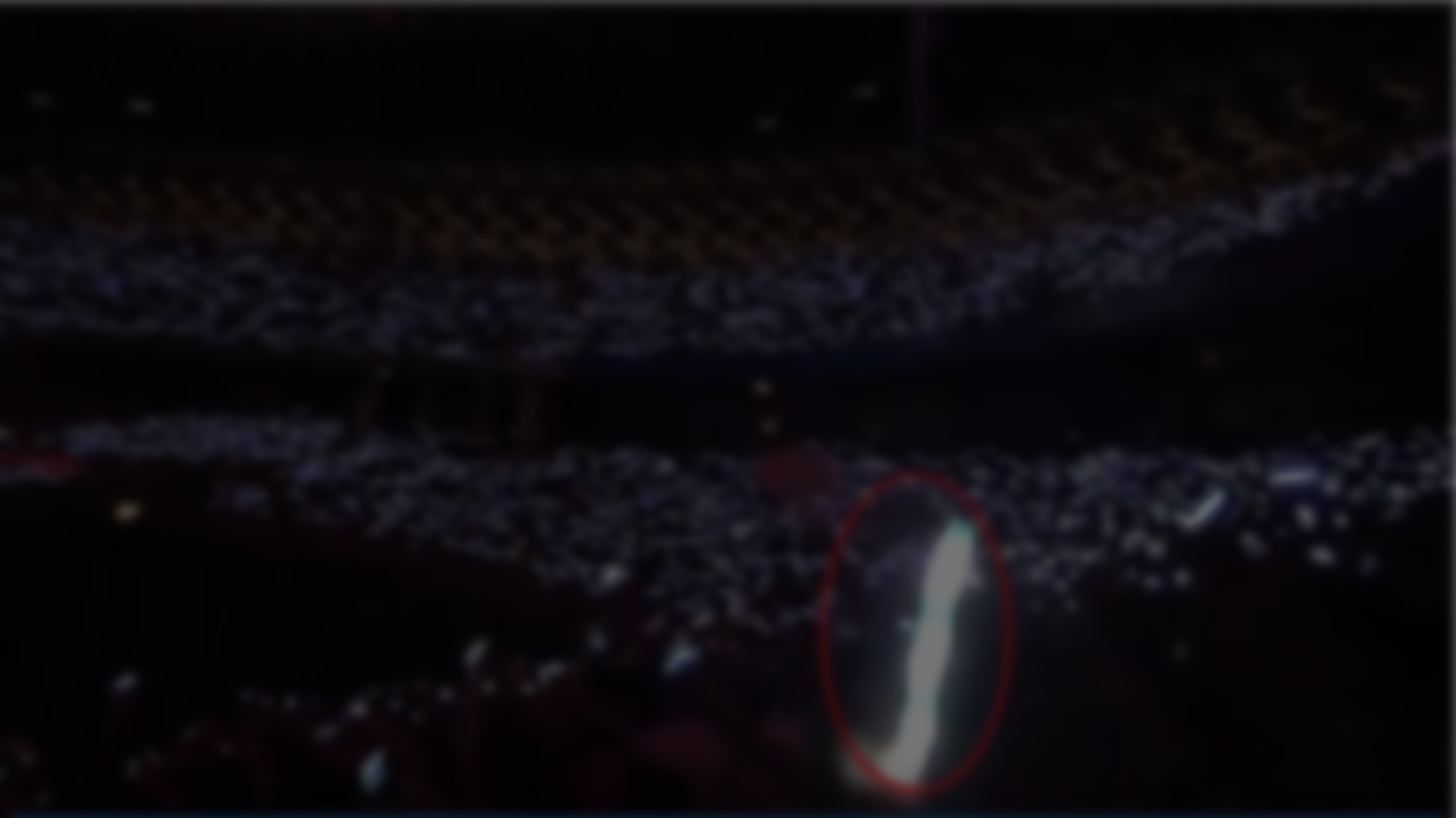 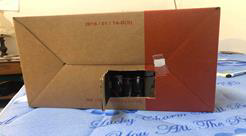 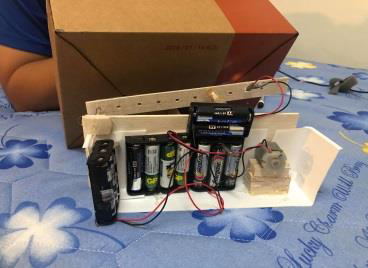 實驗用擺動機        操作部分
20
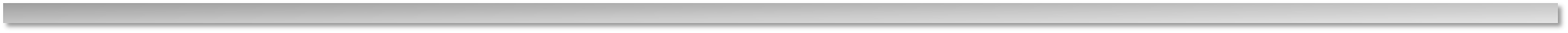 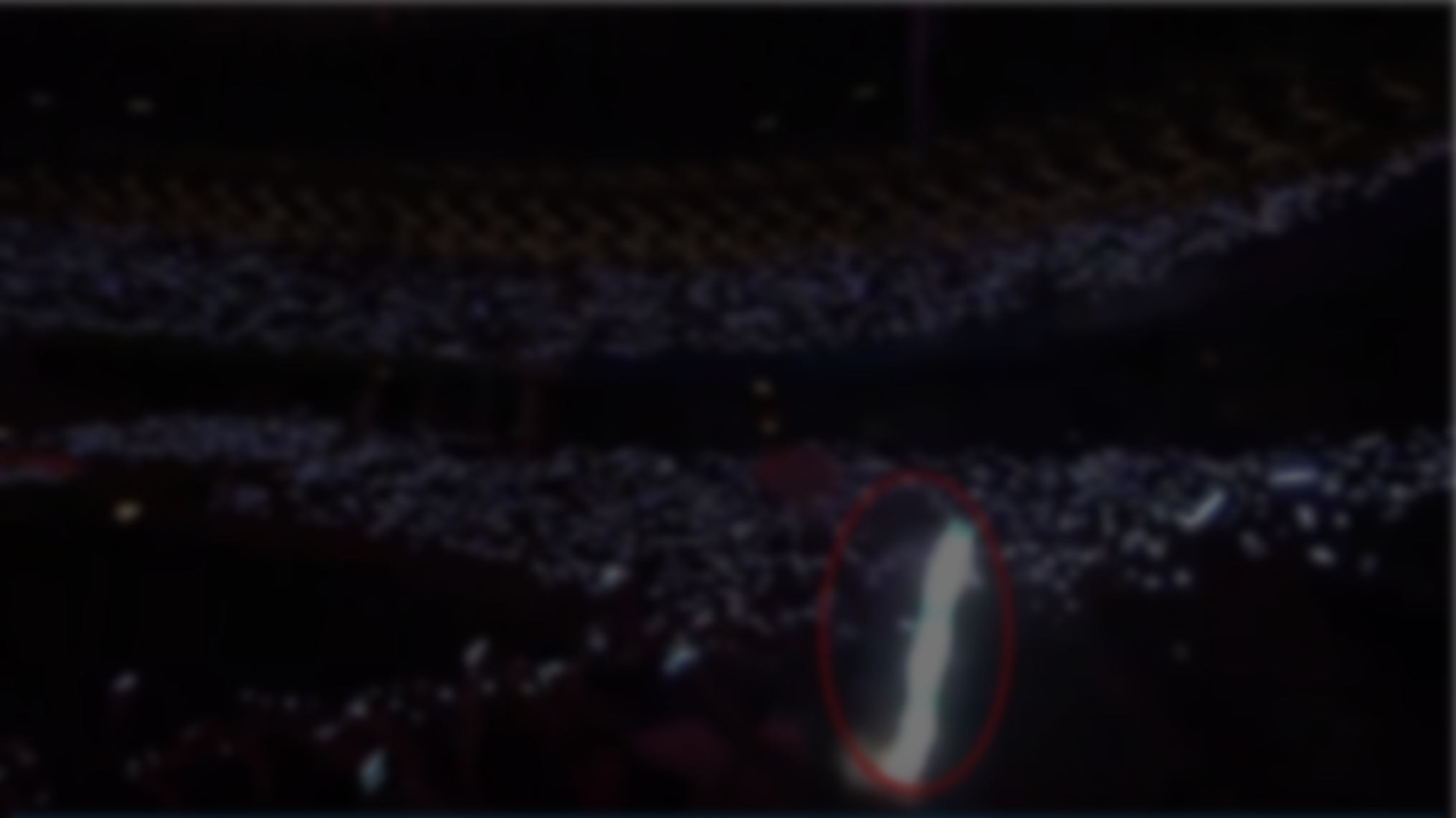 實驗結果:13 次實驗數據的統計
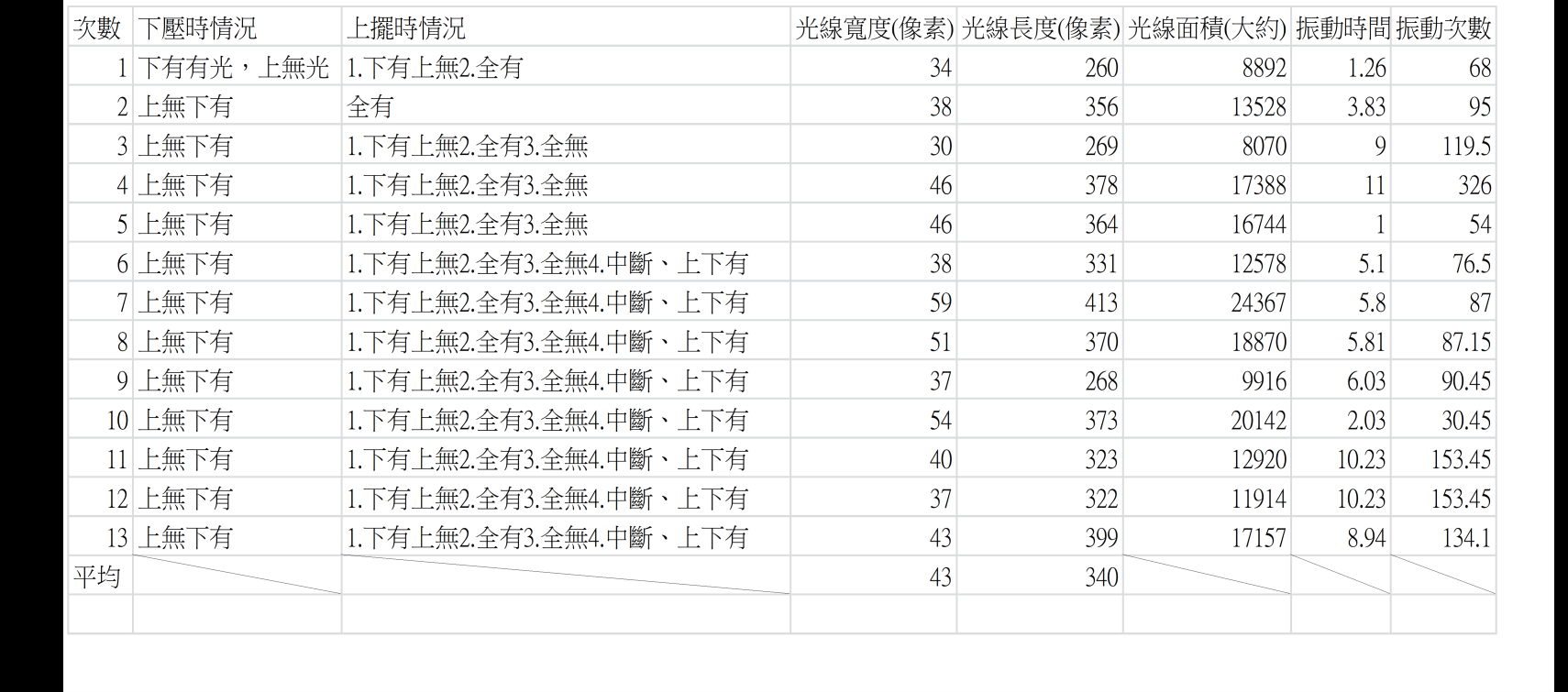 21
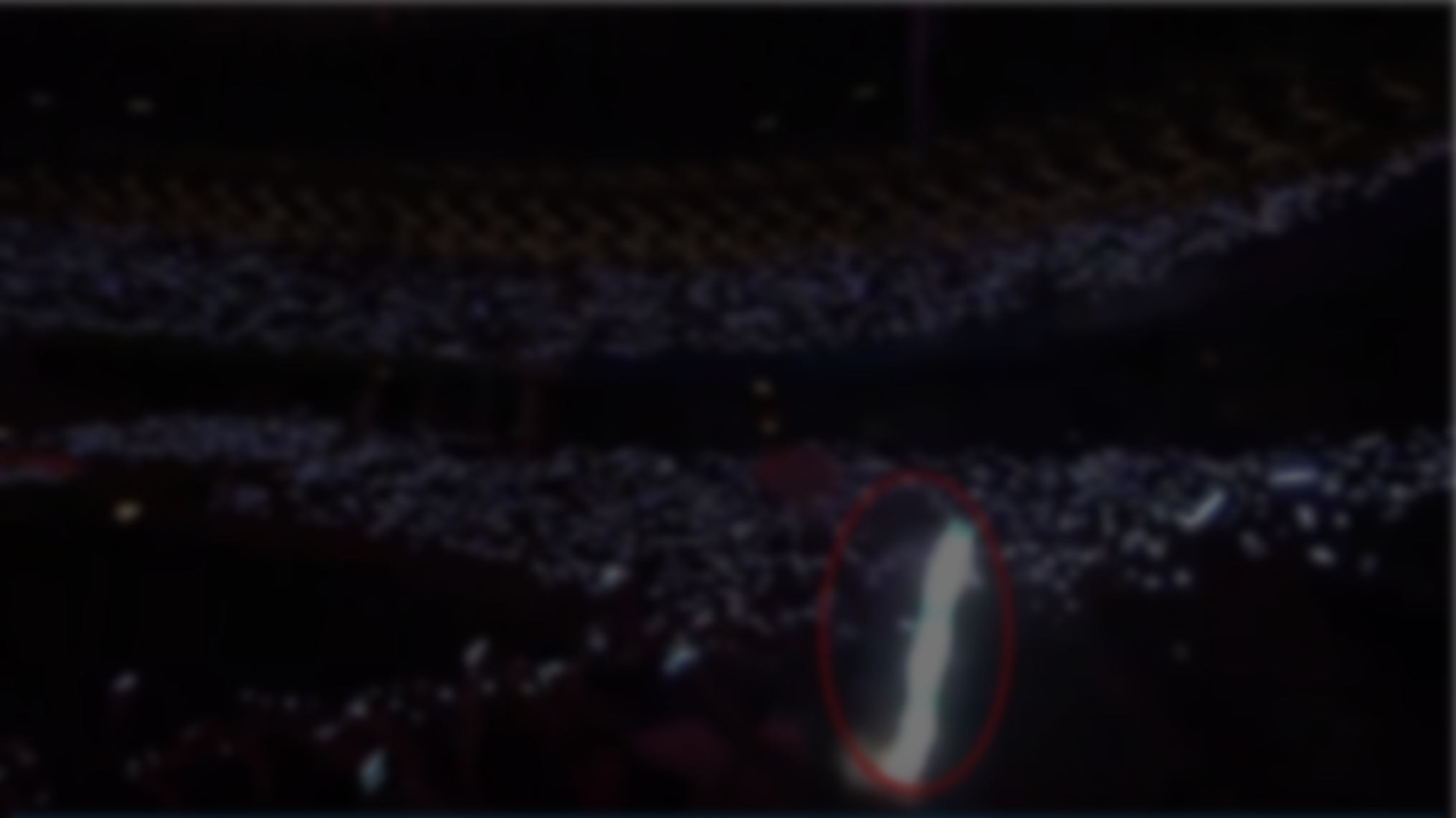 實驗發現
●燈在下擺時會成半條狀，上揚時則為整條狀，和魔杖的燈不同
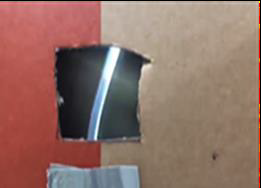 實驗狀態
22
結論
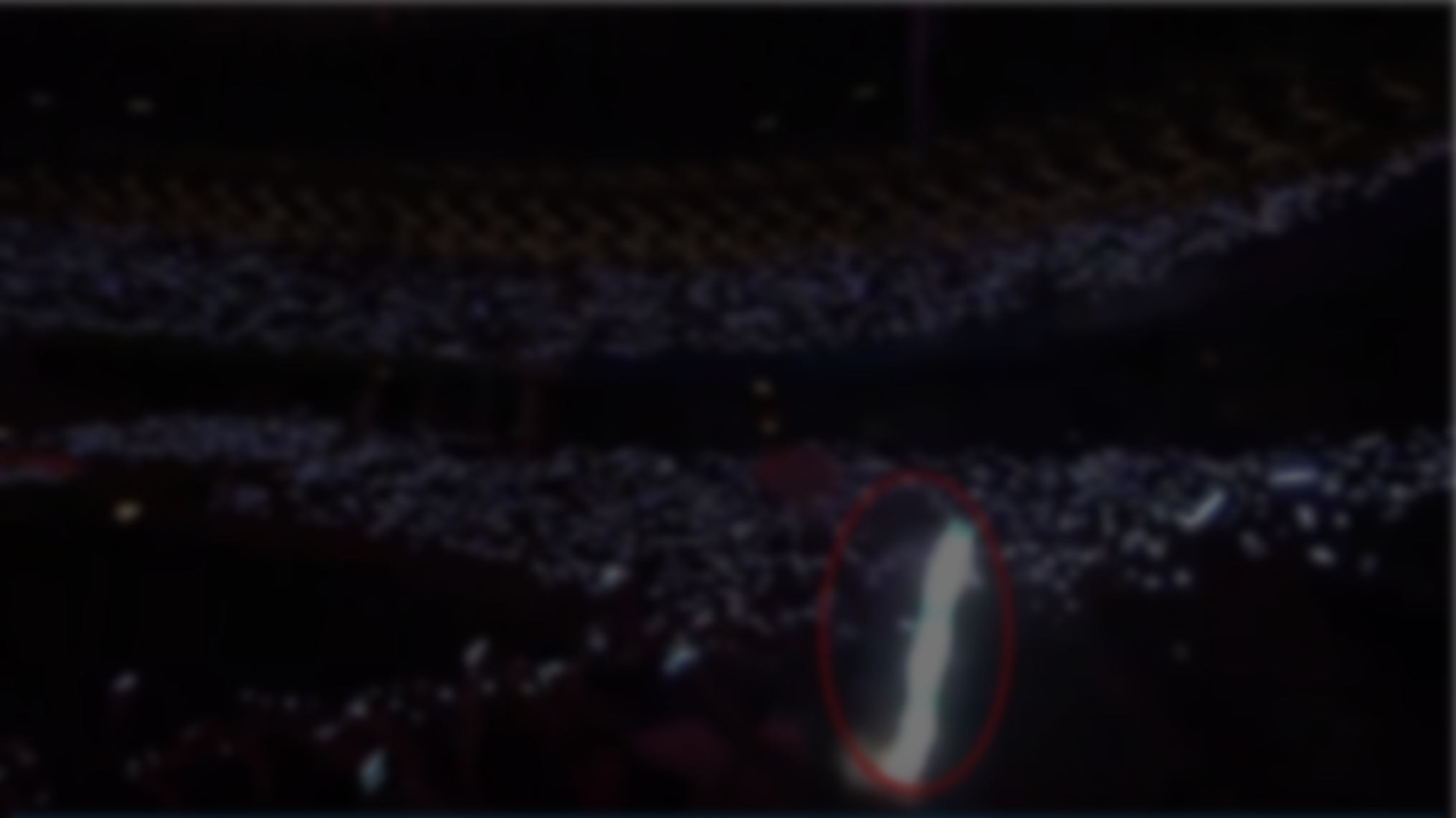 一、一般來說，眩光是不好的，容易造成視線混淆，尤其是在開車時眩光容易造成車禍，對我們學生而言有時候不小心看到平滑表面產生眩光，會造成視線混淆，嚴重則可能產生頭痛、頭暈等現象。
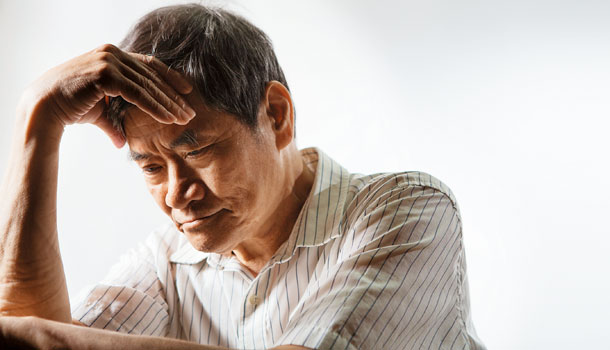 23
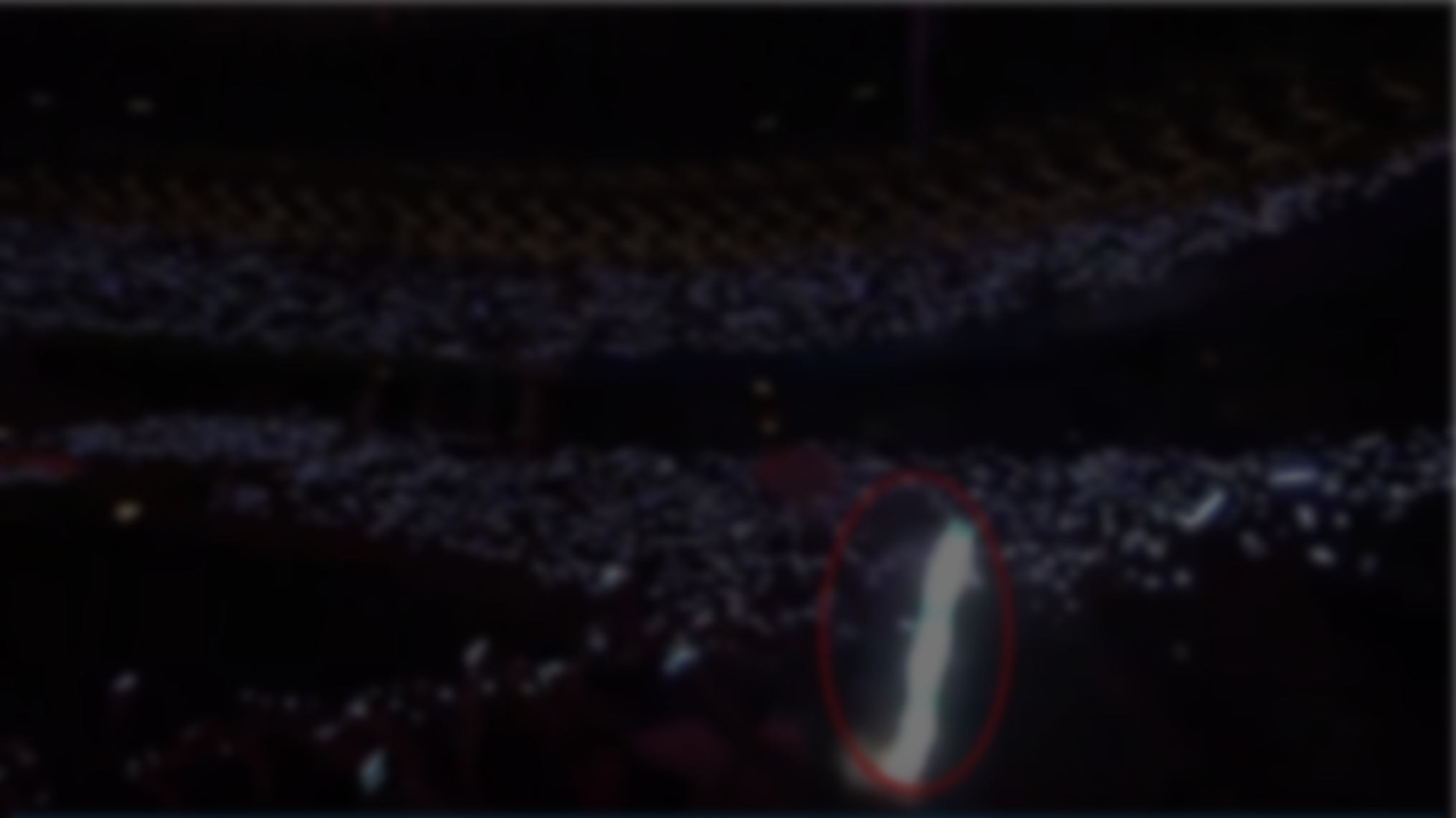 二、不過眩光如果被運用在照相上，常常出現許多意想不到的效果，例如：可以運用眩光，讓拍出的風景照產生像星星一樣的星芒，還可以讓人像拍出類似剪影的效果。
剪影
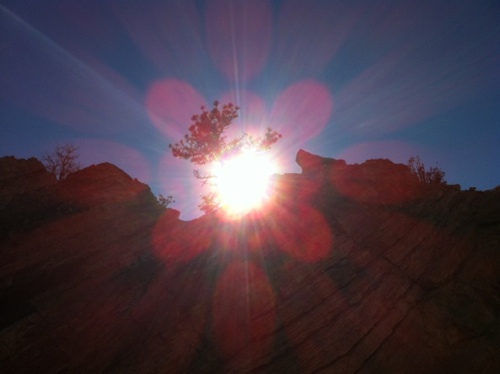 星芒
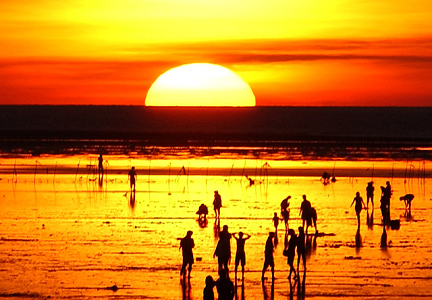 24
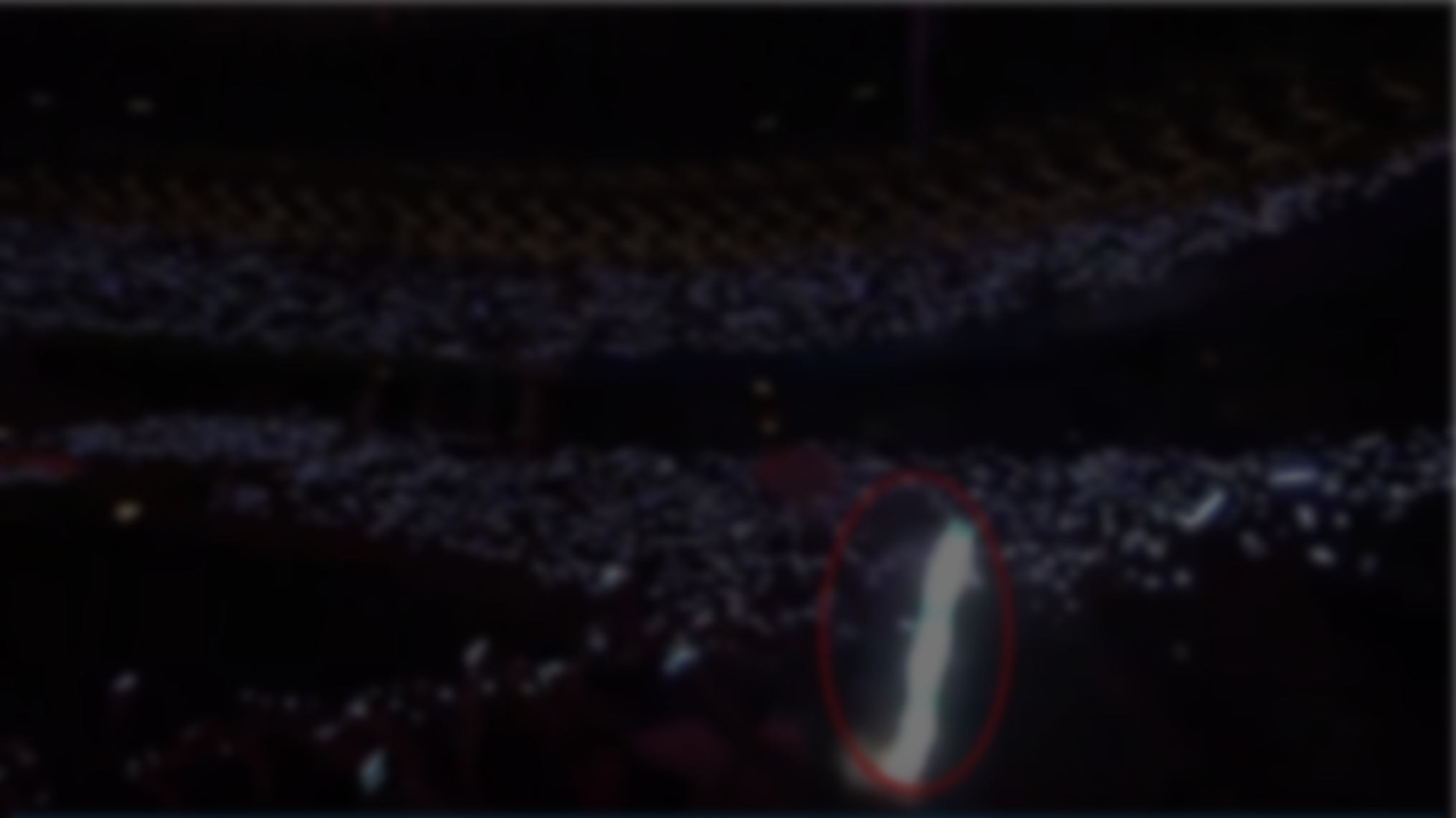 三、燈在下擺時會成半條狀，上揚時則為整條狀(如圖一)，和魔杖的燈(如圖二)不同。是因為魔杖燈的表面有做過霧面處理，所以分散了眩光，使它不會連成一條，而是一顆一顆的光球
經過霧面處理的魔杖LED燈
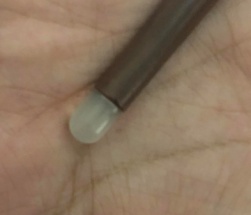 圖二
圖一
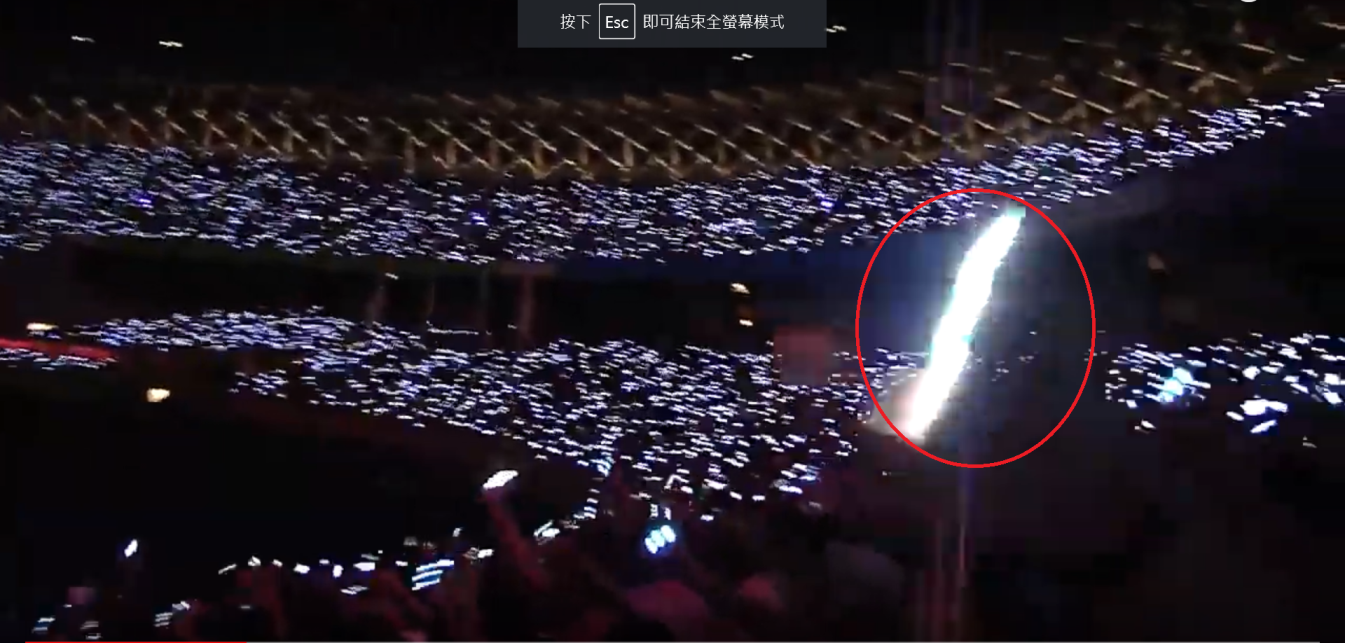 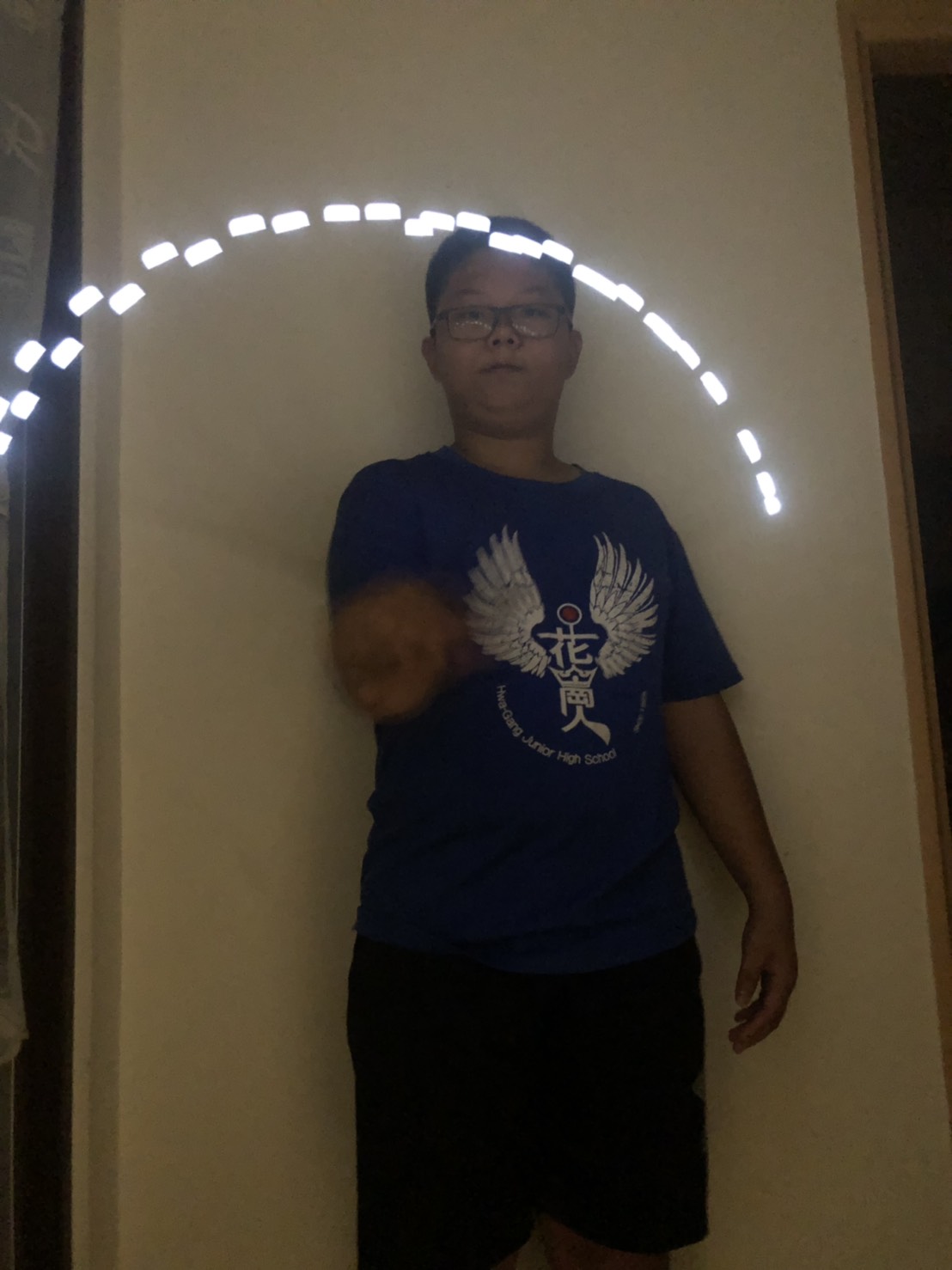 25
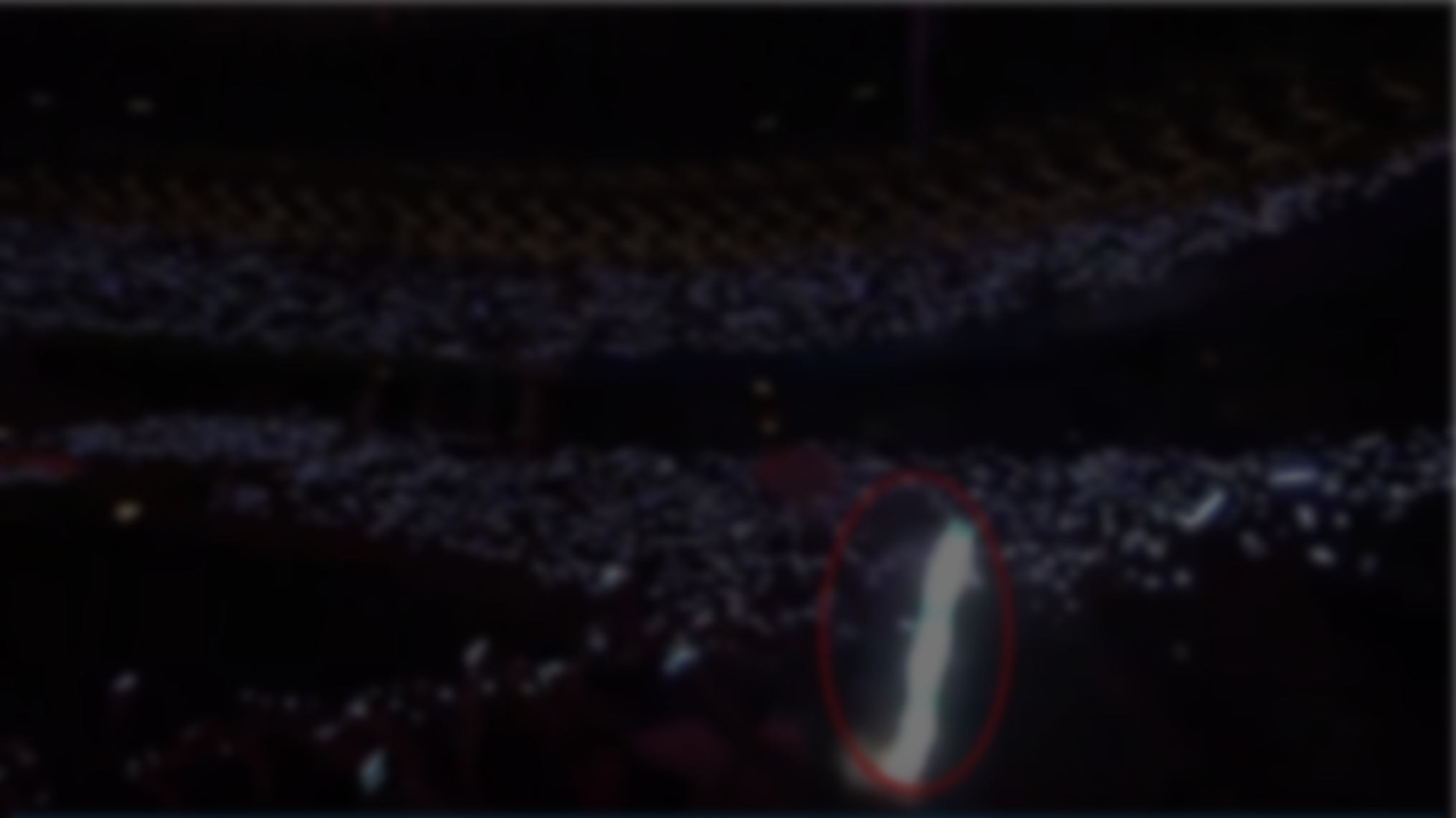 引注資料:
https://kknews.cc/science/9xlljql.html生活中3種常見有害光，要注意對眼睛傷害很大！一起來看看
https://kknews.cc/health/53goopk.html眼健康——科學解釋眩光的危害
http://www.microstone.com.tw/%E7%87%88%E5%85%89%E8%88%87%E7%9C%BC%E7%9D%9B%E4%BF%9D%E5%81%A5%E7%9C%A9%E5%85%89.html眩光
 https://kknews.cc/news/p55l4y8.html你真知道什麼叫做筒燈眩光嗎？
https://buytogether3m.pixnet.net/blog/post/2682845-%5B%E5%8D%9A%E8%A6%96%E7%87%88%5D-%E4%BB%80%E9%BA%BC%E6%98%AF%E7%9C%A9%E5%85%89%EF%BC%9F什麼是眩光？
 https://kknews.cc/zh-tw/science/pqgb99p.html蝕刻AG玻璃防眩光原理
http://www.ydcoating.com/zh-tw/product-358504/%E9%98%B2%E7%9C%A9%E8%86%9C%E5%B1%A4AG.html防眩膜層（AG）
http://ir.lib.ntust.edu.tw/retrieve/55973/Research+and+Analysis+of+the+Unified+Glare+Rating+(UGR)+of+Indoor+Lighting.pdf室內照明燈具統一眩光指數 (UGR) 之研究與分析
 https://kknews.cc/zh-tw/home/a4pk5eg.html居室空間中，防止眩光現象的有效技巧
 幾何光學  新文京開發出版股份有限公司
基礎光學  機械工業出版社
眼應用光學基礎 新文京
26
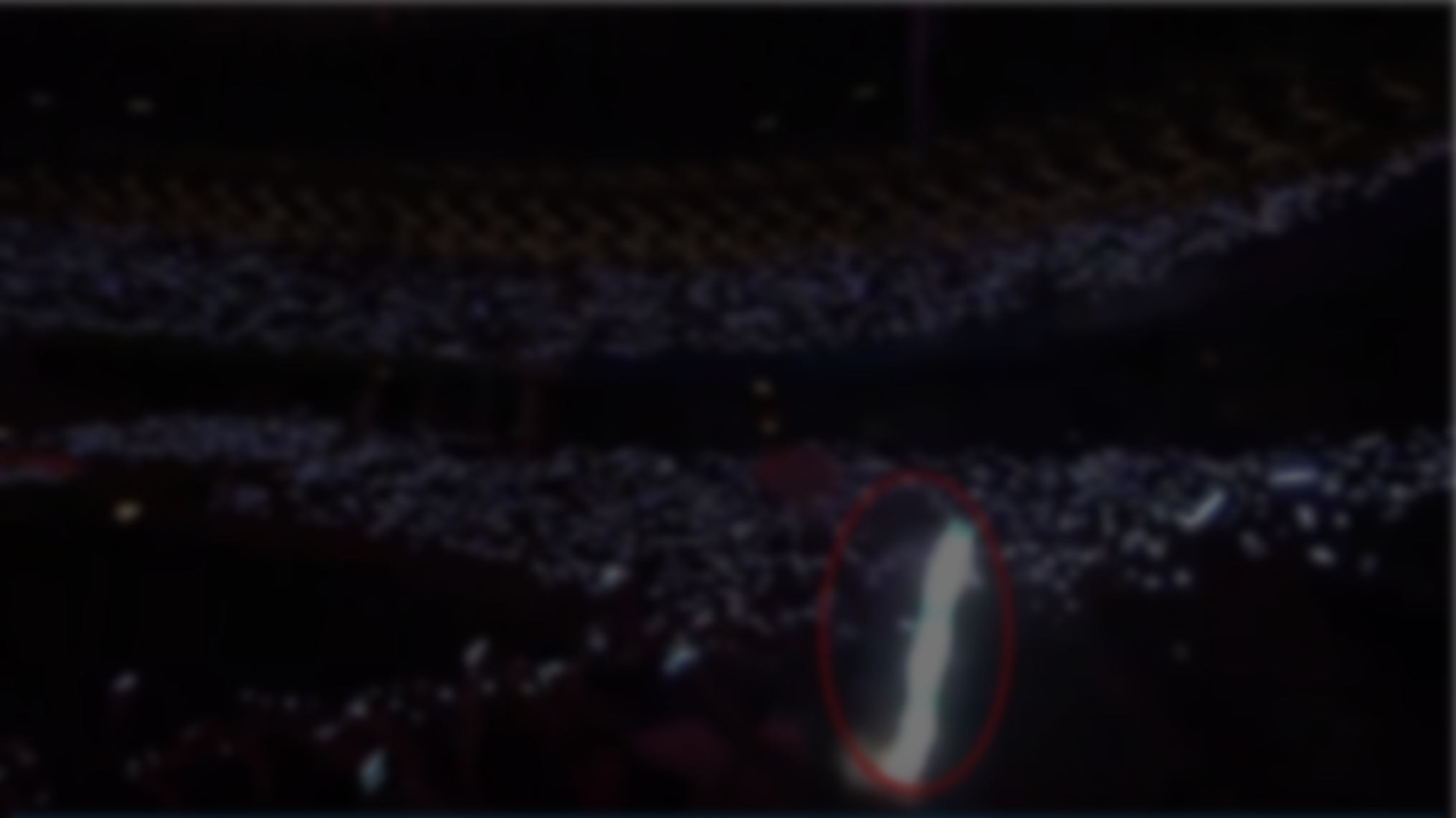 報告結束!
感謝您的聆聽
27